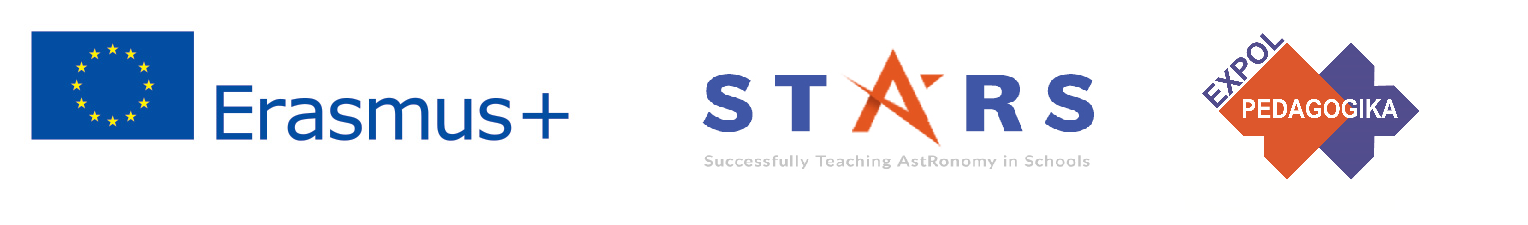 Projekt STARS (Successfully Teaching AstRonomy in Schools) 		 			
Tento projekt bol financovaný s podporou programu Erasmus + Programme, K2 Action, Strategic Partnerships in School Education.
Číslo projektu: 2017-1-SK01-KA201-035344
PROGRAM ODBORNEJ PRÍPRAVY UČITEĽOV (O2)
Modul #1
Súhvezdia (vysvetlenie, zoznam súhvezdí, mýty, legendy)
Táto publikácia (dokument) reprezentuje výlučne názor autora a SAAIC – Národná agentúra programu Erasmus+ ani Európska komisia nezodpovedajú za akékoľvek použitie informácií obsiahnutých v tejto publikácii (dokumente).
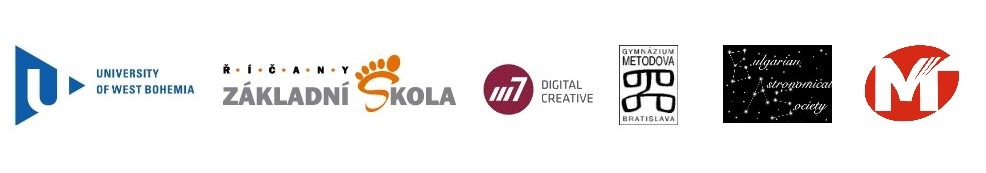 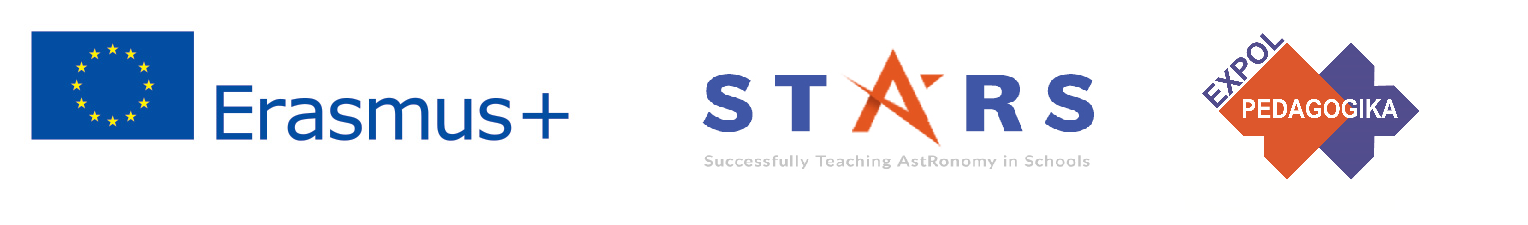 STARS - Úvod do projektu
1. STARS Metodická príručka pre učiteľov
zdroj pre učiteľov pripravený na použitie
2. STARS Tréningový program pre učiteľov
inovatívny a komplexný prístup
3. STARS Online Platforma s príkladmi osvedčených postupov, príležitostí na diskusie a výmenu poznatkov
4. STARS Koncept edukačného programu na výučbu astronómie
Medzinárodná online konferencia2020
project-stars.com
Táto publikácia (dokument) reprezentuje výlučne názor autora a SAAIC – Národná agentúra programu Erasmus+ ani Európska komisia nezodpovedajú za akékoľvek použitie informácií obsiahnutých v tejto publikácii (dokumente).
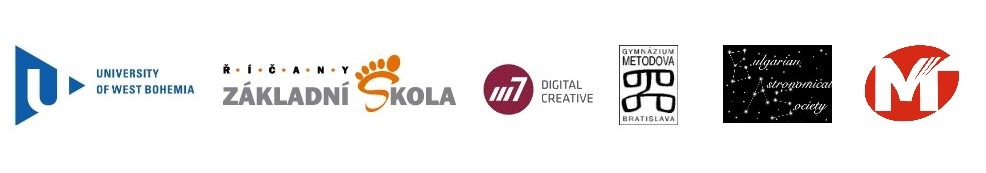 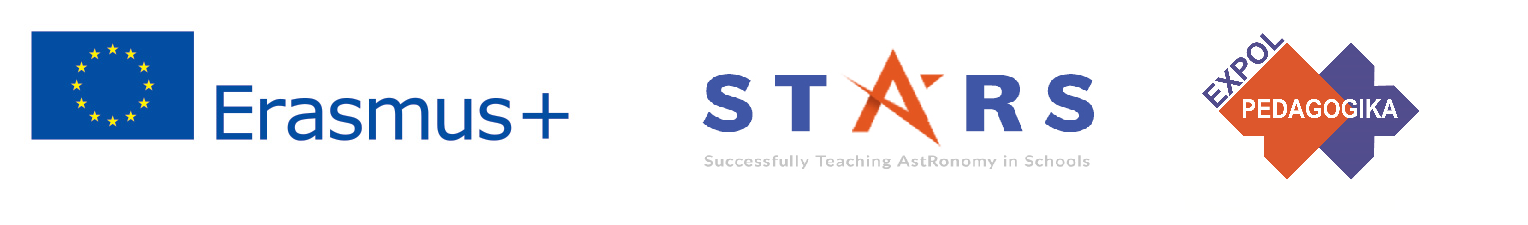 Moduly projektu STARS
#1 	Súhvezdia.				#6 	Galaktickej prostredie.
#2 	Pohyb nebeských telies.	#7 	Slnko a hviezdy.
#3 	Newtonov gravitačný zákon.	#8 	Naša Galaxia a iné galaxie.
#4 	Objavovanie vesmíru. 		#9 	Vesmír.
#5 	Slnečná sústava.			#10	Hvezdárne / observatóriá.
Táto publikácia (dokument) reprezentuje výlučne názor autora a SAAIC – Národná agentúra programu Erasmus+ ani Európska komisia nezodpovedajú za akékoľvek použitie informácií obsiahnutých v tejto publikácii (dokumente).
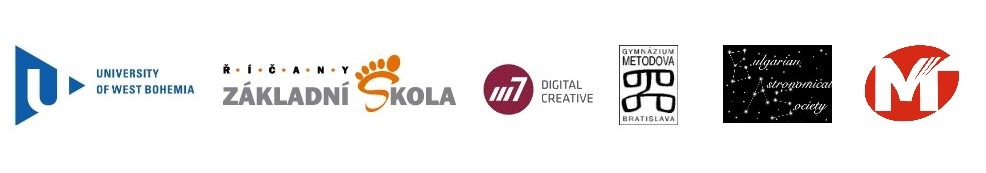 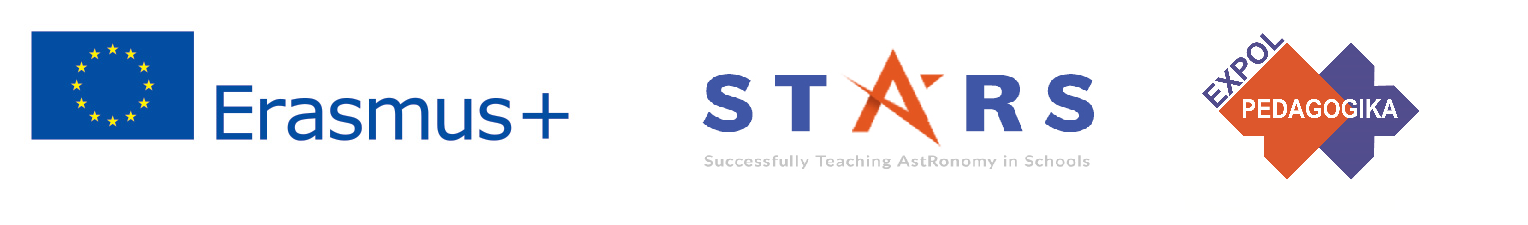 Ako sú moduly štruktúrované
Každý modul je rozdelený do niekoľkých tém.
	Každá téma obsahuje:
Stručný úvod a kľúčové slová;
Teoretická část pre učiteľa - Poskytuje základné informácie potrebné na prípravu lekcie na túto tému (v niektorých prípadoch odkazy na ďalšie materiály na internete).
Praktické cvičenia pre žiakov – (vo väčšine prípadov) pripravené na použitie v triede, doplnené odpoveďami.
The current publication reflects only the author´s view and neither the Slovak National Agency, nor the European Commission are responsible for any use that may be made of the information it contains.
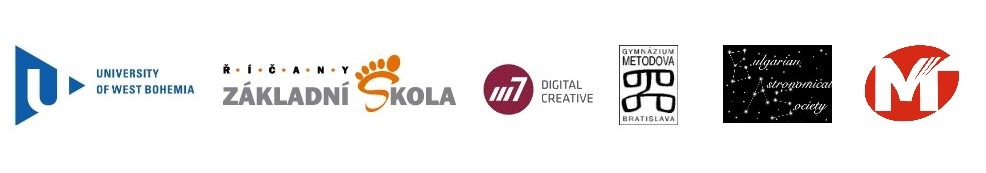 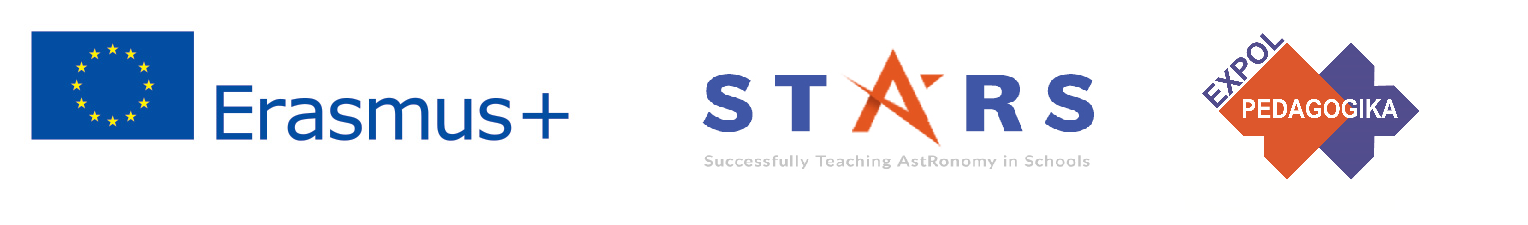 Ako pristupovať k materiálu 1
Pozorne si prečítajte teoretickú časť pre učiteľa.

Ak máte otázky, hľadajte odpovede v ďalších materiáloch na stránke projektu (http://project-stars.com/?lang=bg) alebo na iných webových stránkach.                                                           
	Pozor! Uistite sa, že zdroje sú spoľahlivé!
Táto publikácia (dokument) reprezentuje výlučne názor autora a SAAIC – Národná agentúra programu Erasmus+ ani Európska komisia nezodpovedajú za akékoľvek použitie informácií obsiahnutých v tejto publikácii (dokumente).
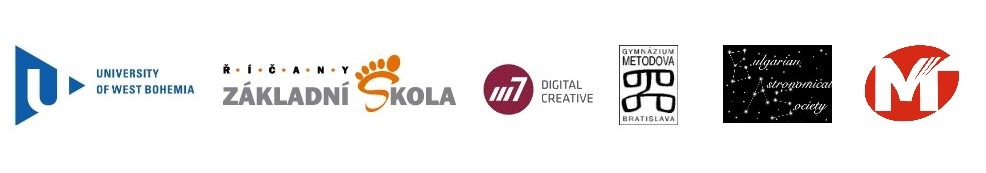 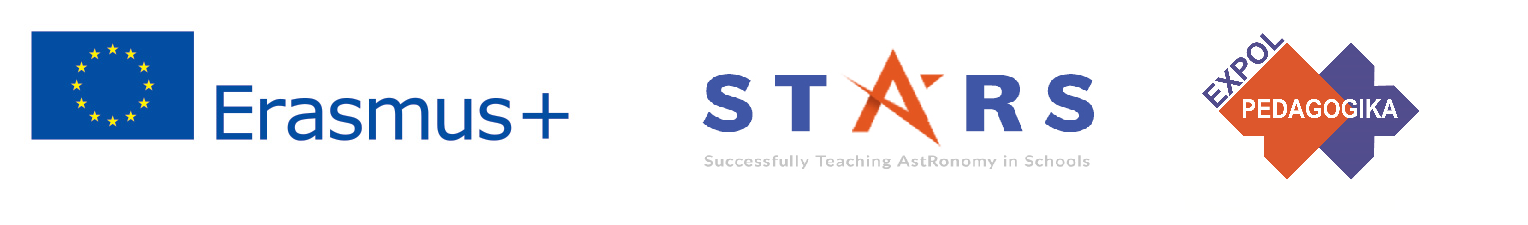 Ako pristupovať k materiálu 2
Prečítajte si pozorne praktické cvičenia a ich odpovede.

 Ak máte nejaké otázky, pozrite sa na ďašie materiály a/alebo stránky projektu (project-stars.com) alebo na iné webové stránky. Pozor! Uistite se, že zdroje  sú spoľahlivé!

Na základe teoretickej časti vyberte na ilustráciu praktické cvičenia.  Ďalšie cvičenia môžete hľadať v doplnkových materiáloch a/alebo na stránke projektu (project-stars.com), alebo na iných webových stránkách. Pozor! Uistite sa, že zdroje sú spoľahlivé!
The current publication reflects only the author´s view and neither the Slovak National Agency, nor the European Commission are responsible for any use that may be made of the information it contains.
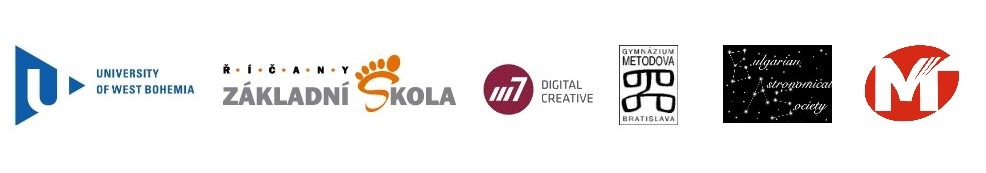 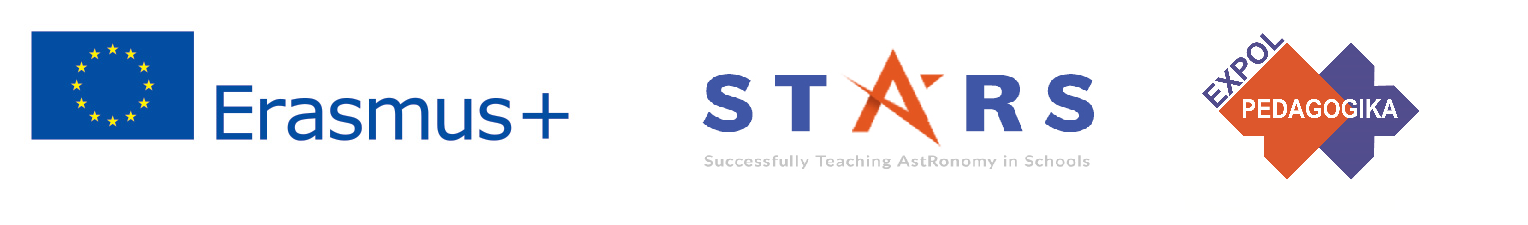 Ako pristupovať k materiálu 3
6.	Majte na pamäti, že si niektoré cvičenia vyžadujú ďalšie pomôcky a materiály, ktoré sú v 	školských učebniach ťažko dostupné. Na ne sa musíte pripraviť vopred - buď si ich 	zaobstaráte sami a dodáte ich žiakom, alebo upozornite žiakov, aby si ich pripravili 	dopredu!
7. 	Odporúčame vyskúšať si vybrané cvičenia vopred a sami posúdiť ich zložitosť a čas 	potrebný na ich realizáciu v triede. Ak to pokladáte za potrebné, môžete vykonať zmeny v 	ponuknutých cvičeniách, skrátiť, resp. zjednodušiť ich atď., pokiaľ to nenaruší ich 	pedagogický význam.

8.	Podľa vlastného uváženia môžete niektoré cvičenia (alebo ich časti) zadať na domácu úlohu 	- vykonať predbežné prípravy pred hodinou alebo dokončiť cvičenia doma.
Táto publikácia (dokument) reprezentuje výlučne názor autora a SAAIC – Národná agentúra programu Erasmus+ ani Európska komisia nezodpovedajú za akékoľvek použitie informácií obsiahnutých v tejto publikácii (dokumente).
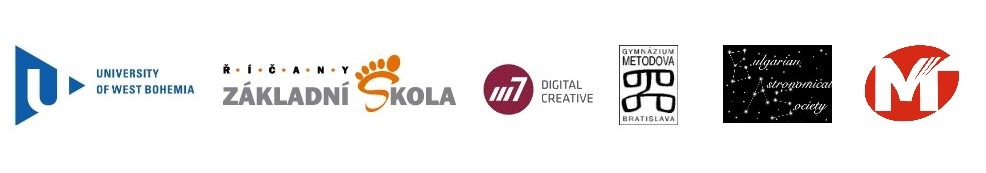 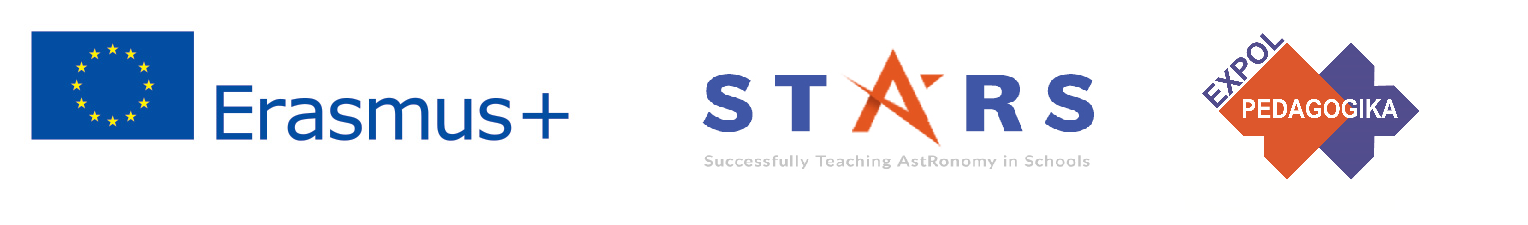 MODUL 1 – obsah :
1.1 Súhvezdia
	 potreba súhvezdí;
	 historický prehľad;
	 moderné súhvezdia;
	 asterizmus;
	 starogrécke legendy a mýty o súhvezdiach;
	 zodiakálne súhvezdia (zverokruh);
	 slovenské mená a legendy o súhvezdiach.
Táto publikácia (dokument) reprezentuje výlučne názor autora a SAAIC – Národná agentúra programu Erasmus+ ani Európska komisia nezodpovedajú za akékoľvek použitie informácií obsiahnutých v tejto publikácii (dokumente).
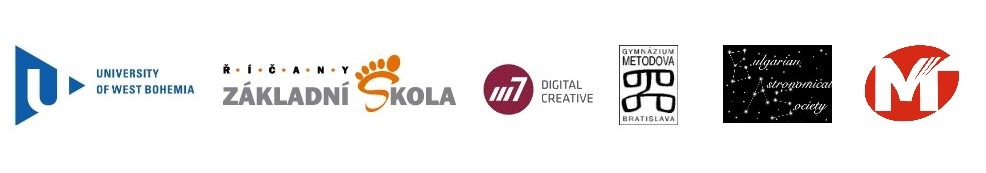 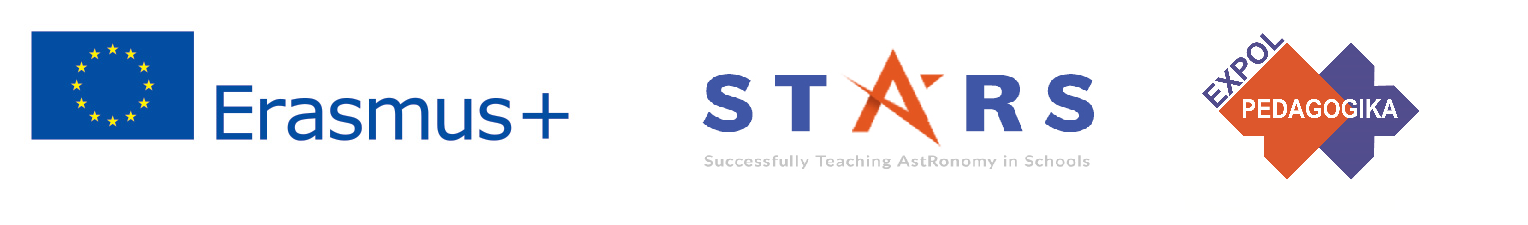 Zoznam praktických cvičení
Názvy súhvezdí 
Druhy súhvezdí
Osemsmerovka
Rozpoznávanie súhvezdí 
Tvary súhvezdí
Táto publikácia (dokument) reprezentuje výlučne názor autora a SAAIC – Národná agentúra programu Erasmus+ ani Európska komisia nezodpovedajú za akékoľvek použitie informácií obsiahnutých v tejto publikácii (dokumente).
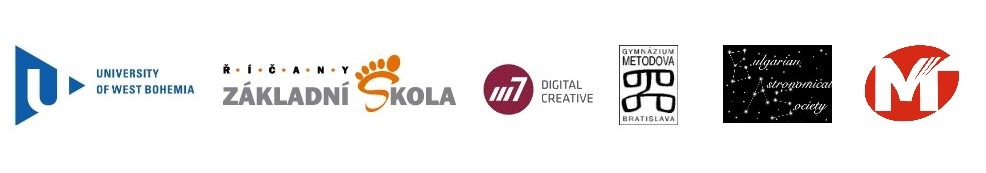 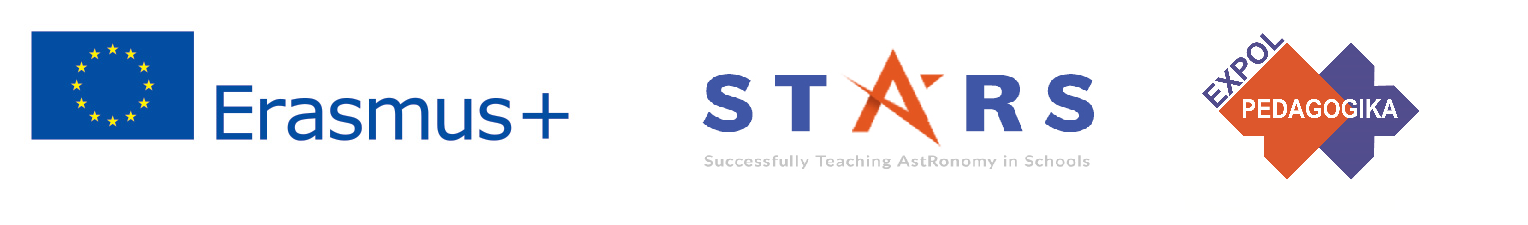 Praktické cvičenie 1. Názvy súhvezdí
Metodická časť: Žiaci zostavia zoznam názvov súhvezdí, ktoré vedia naspamäť;
Pomôcky a materiály: nie
Postup: Žiaci zostavia zoznam názvov súhvezdí, ktoré poznajú, ale na oblohe ich nemusia rozpoznávať.
Táto publikácia (dokument) reprezentuje výlučne názor autora a SAAIC – Národná agentúra programu Erasmus+ ani Európska komisia nezodpovedajú za akékoľvek použitie informácií obsiahnutých v tejto publikácii (dokumente).
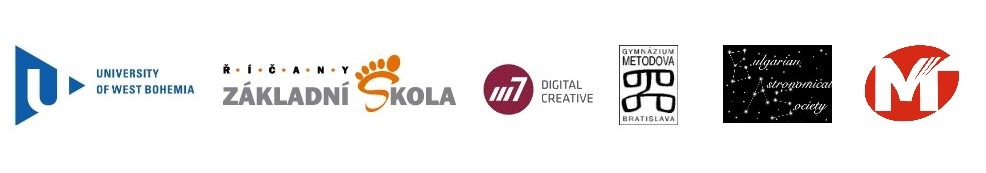 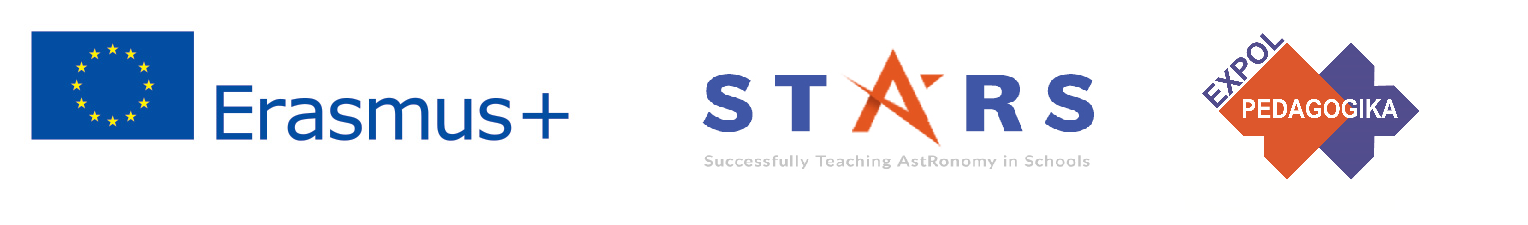 Praktické cvičenie 1. Názvy súhvezdí
Odpoveď:
Veľká medvedica
Malá medvedica
Baran
Orión
Vodnár…
Táto publikácia (dokument) reprezentuje výlučne názor autora a SAAIC – Národná agentúra programu Erasmus+ ani Európska komisia nezodpovedajú za akékoľvek použitie informácií obsiahnutých v tejto publikácii (dokumente).
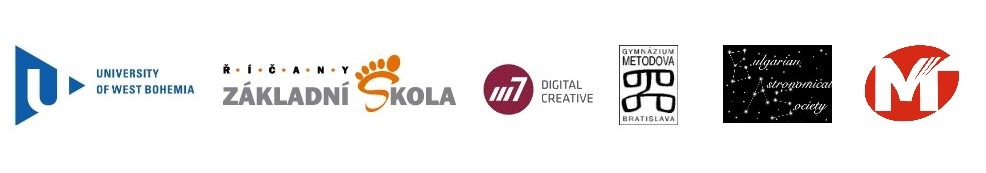 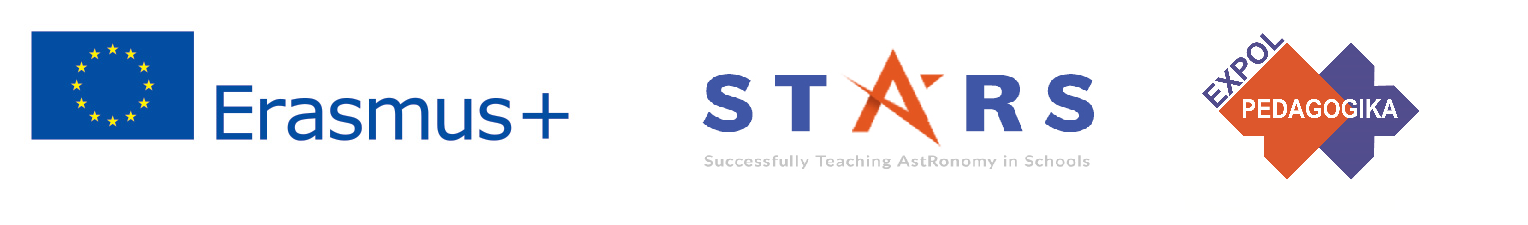 Praktické cvičenie 2. Druhy súhvezdí
Metodická časť: PRÍLOHA 1 a PRÍLOHA 2 k téme 1 - Súhvezdia.
Pomôcky a materiály: Zoznam súhvezdí, tabuľka rozdelenia súhvezdí podľa skupín, farebné ceruzky
Postup: 
1: Žiaci vyplnia názvy súhvezdí v prázdnej tabuľke a rozdelia ich do skupín; 
2: Uvedú počet súhvezdí podľa rôznych kritérií; 
3: Farebne označia všetky zodiakálne súhvezdia (zverokruh); 
 4: Iné skupiny súhvezdí môžu zafarbiť inými farbami (súhvezdia na rovníku, nezapadajúce súhvezdia, súhvezdia na pozadí Mliečnej dráhy).
Táto publikácia (dokument) reprezentuje výlučne názor autora a SAAIC – Národná agentúra programu Erasmus+ ani Európska komisia nezodpovedajú za akékoľvek použitie informácií obsiahnutých v tejto publikácii (dokumente).
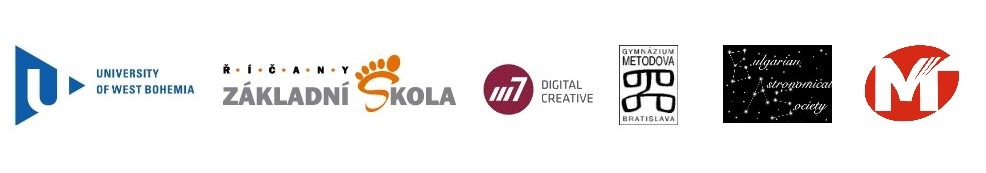 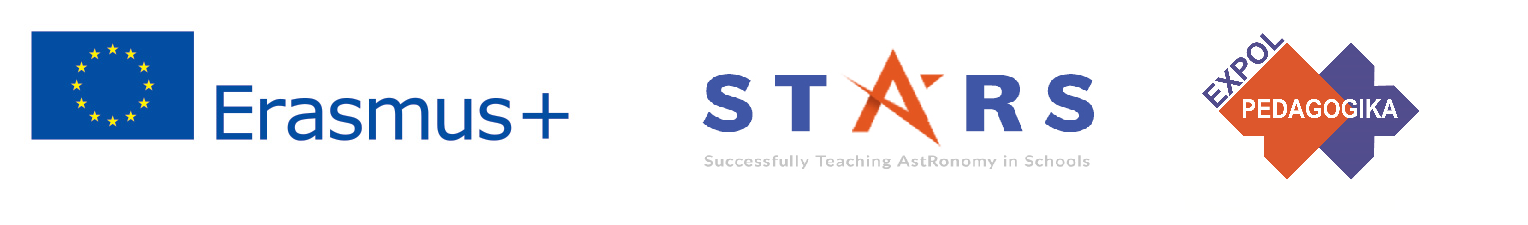 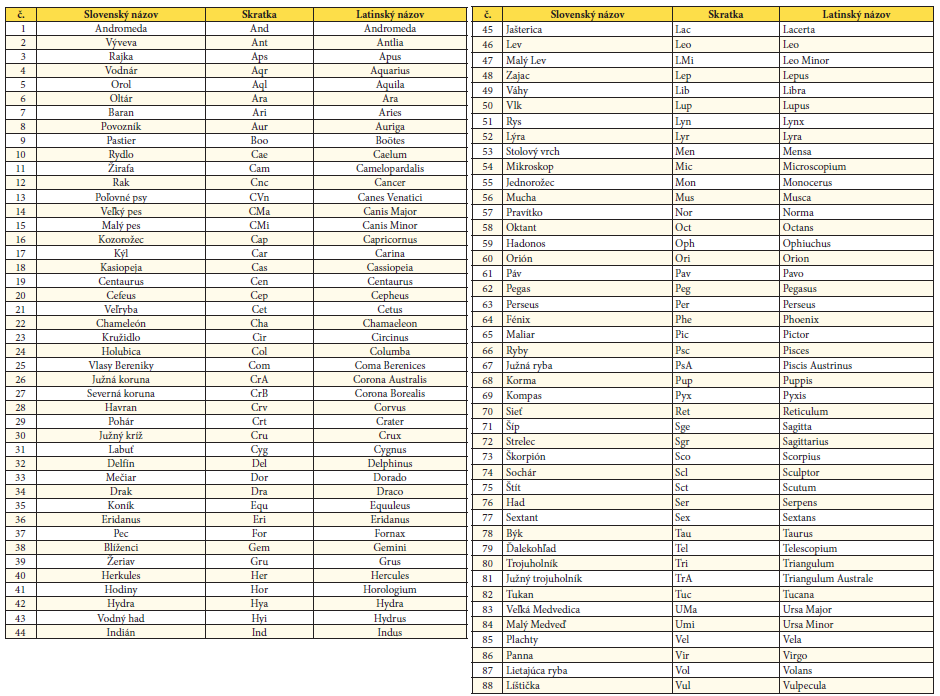 Táto publikácia (dokument) reprezentuje výlučne názor autora a SAAIC – Národná agentúra programu Erasmus+ ani Európska komisia nezodpovedajú za akékoľvek použitie informácií obsiahnutých v tejto publikácii (dokumente).
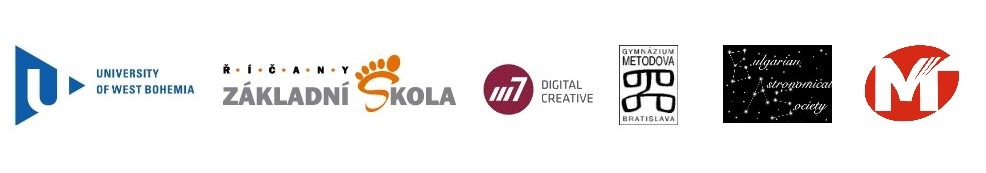 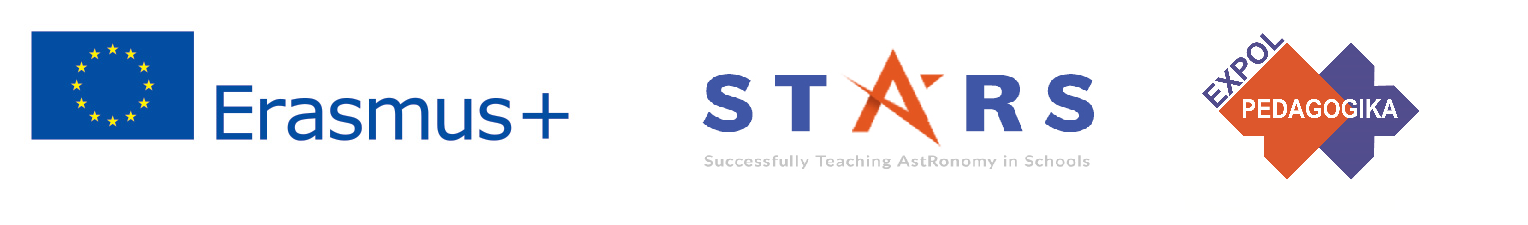 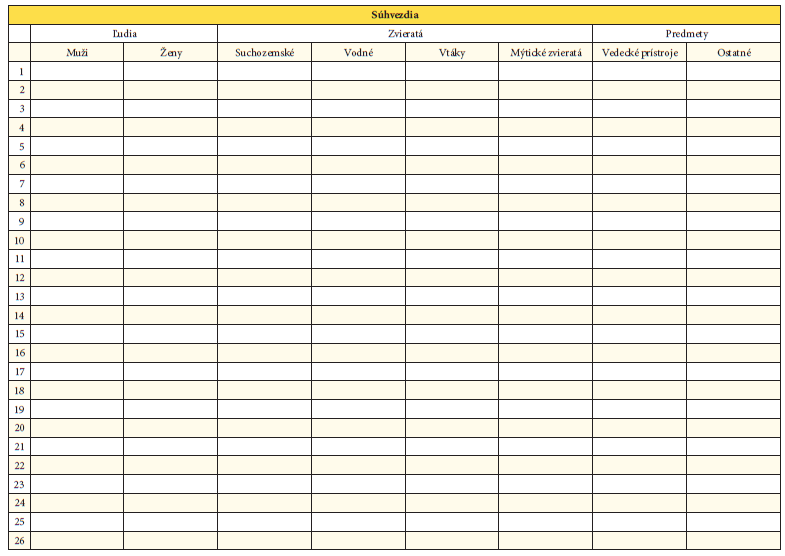 Táto publikácia (dokument) reprezentuje výlučne názor autora a SAAIC – Národná agentúra programu Erasmus+ ani Európska komisia nezodpovedajú za akékoľvek použitie informácií obsiahnutých v tejto publikácii (dokumente).
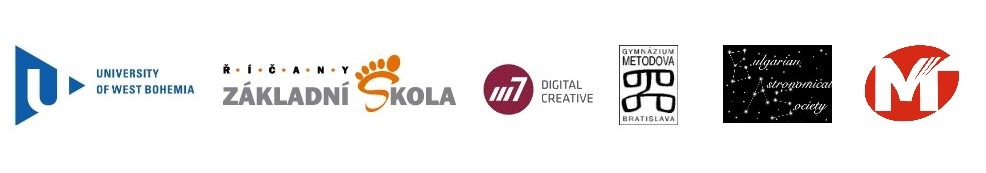 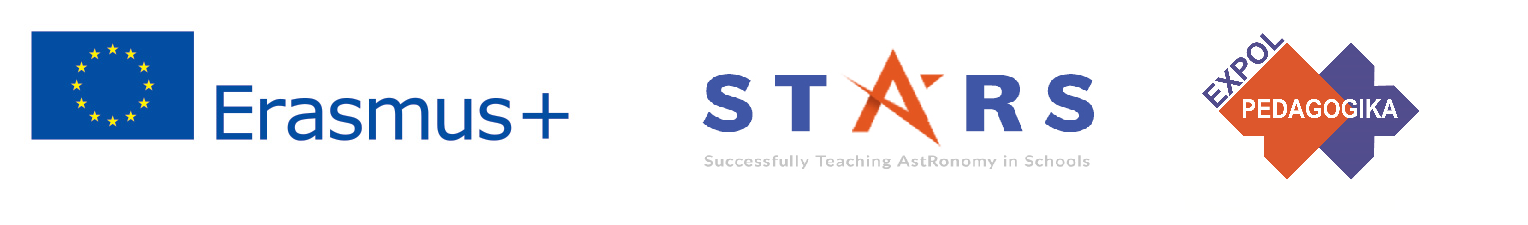 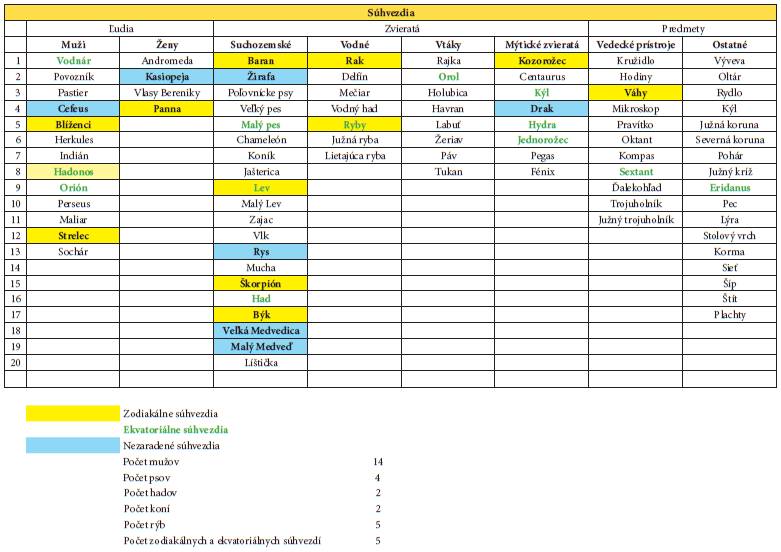 Táto publikácia (dokument) reprezentuje výlučne názor autora a SAAIC – Národná agentúra programu Erasmus+ ani Európska komisia nezodpovedajú za akékoľvek použitie informácií obsiahnutých v tejto publikácii (dokumente).
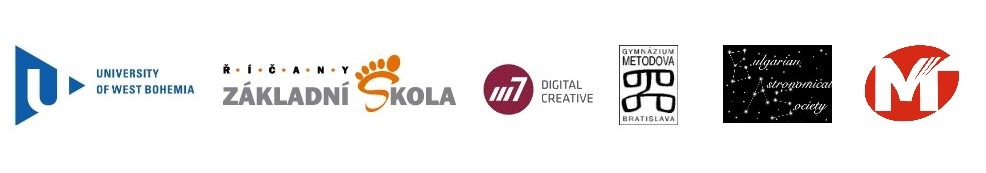 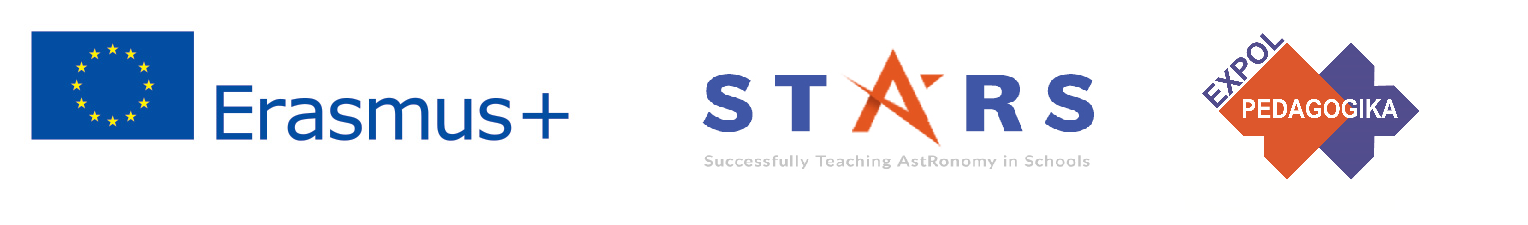 Praktické cvičenie 3. Osemsmerovka
Metodická časť: PRÍLOHA 3 k téme 1.
Pomôcky a materiály: Slovné hračky (podľa veku a obtiažnosti), farebné ceruzky
Postup: Žiaci by mali nájsť a zafarbiť a/alebo uviesť zoznam názvov súhvezdí, ktoré našli v slovnej hračke.
Táto publikácia (dokument) reprezentuje výlučne názor autora a SAAIC – Národná agentúra programu Erasmus+ ani Európska komisia nezodpovedajú za akékoľvek použitie informácií obsiahnutých v tejto publikácii (dokumente).
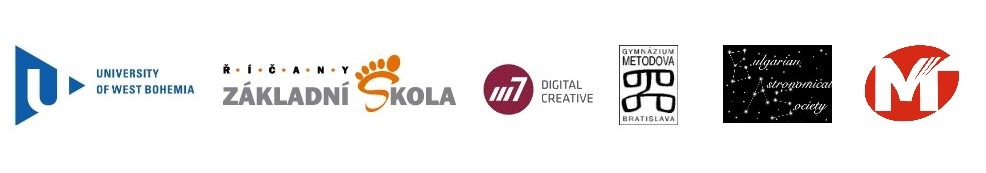 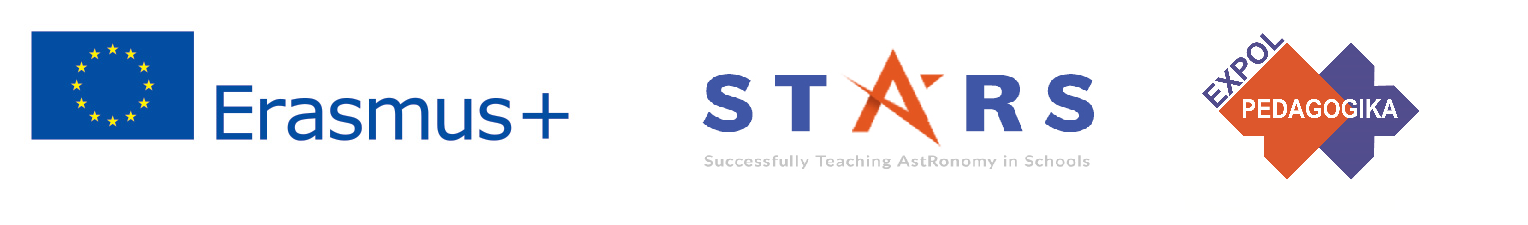 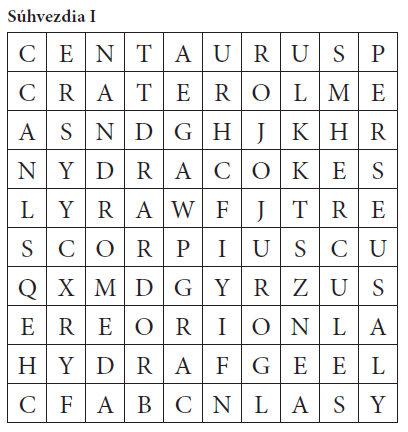 1. varianta
Táto publikácia (dokument) reprezentuje výlučne názor autora a SAAIC – Národná agentúra programu Erasmus+ ani Európska komisia nezodpovedajú za akékoľvek použitie informácií obsiahnutých v tejto publikácii (dokumente).
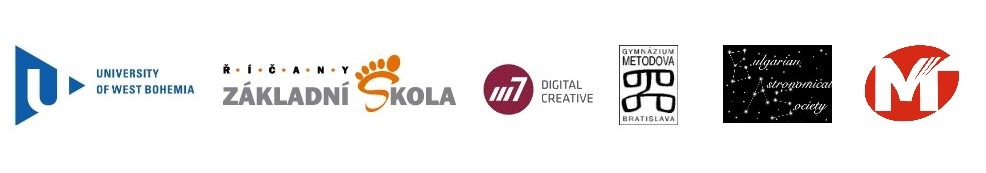 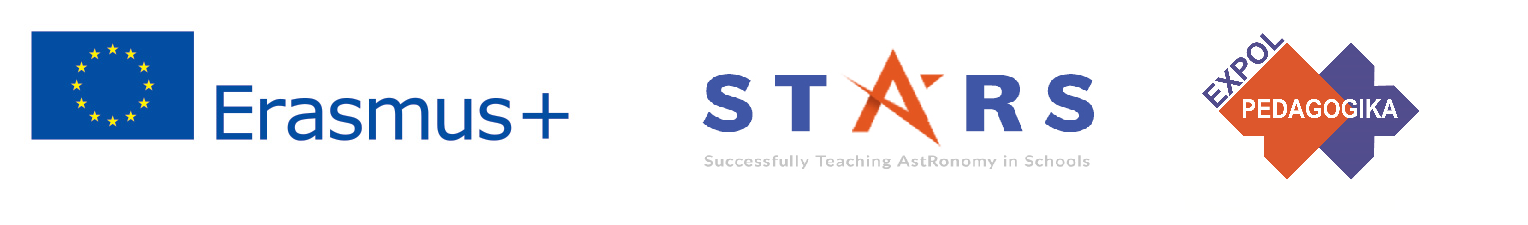 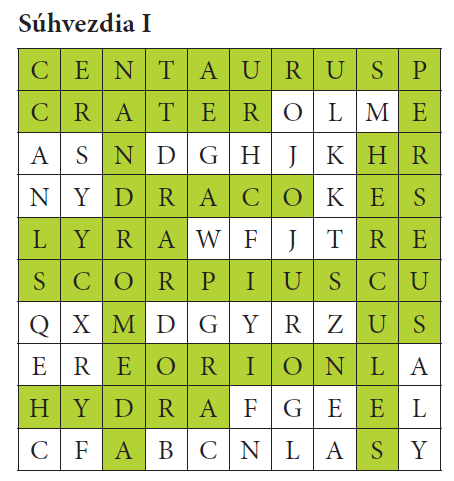 1. varianta

Riešenie
Táto publikácia (dokument) reprezentuje výlučne názor autora a SAAIC – Národná agentúra programu Erasmus+ ani Európska komisia nezodpovedajú za akékoľvek použitie informácií obsiahnutých v tejto publikácii (dokumente).
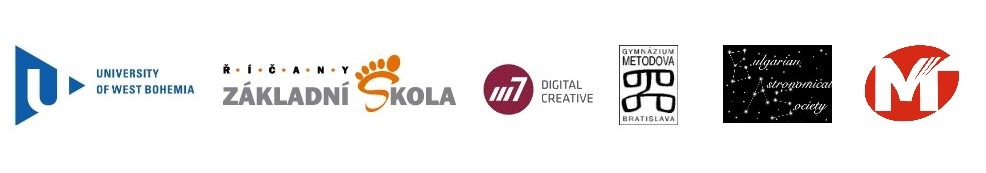 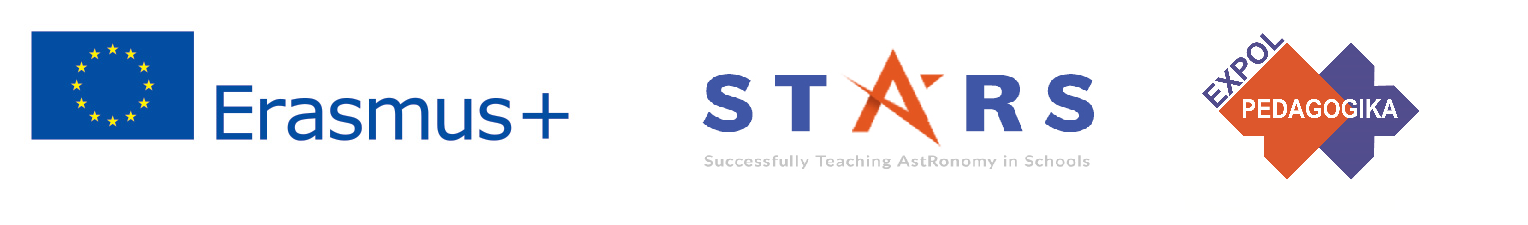 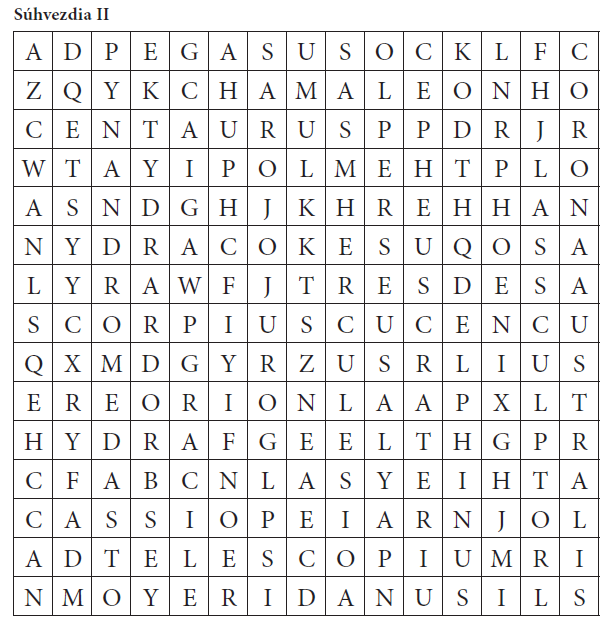 2. varianta
Táto publikácia (dokument) reprezentuje výlučne názor autora a SAAIC – Národná agentúra programu Erasmus+ ani Európska komisia nezodpovedajú za akékoľvek použitie informácií obsiahnutých v tejto publikácii (dokumente).
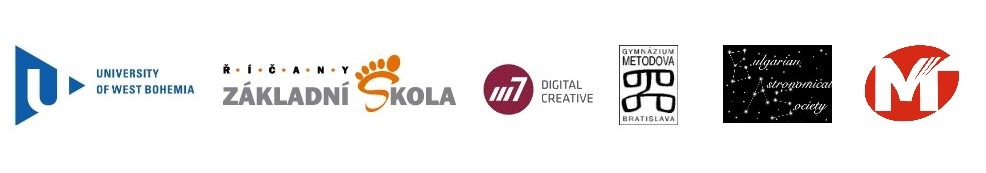 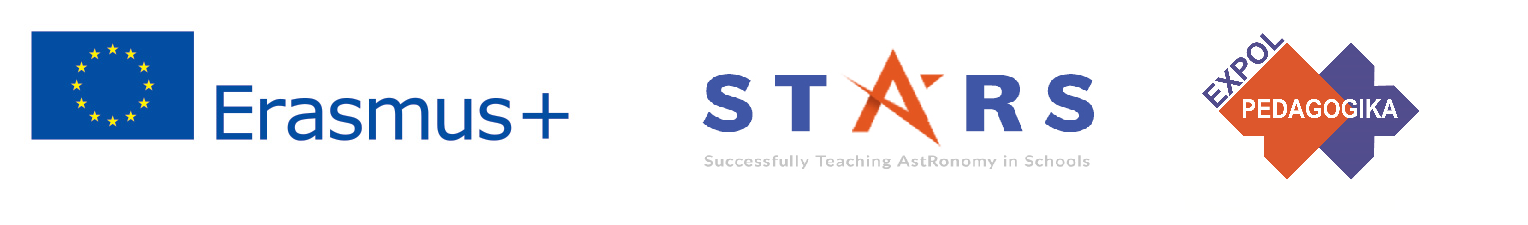 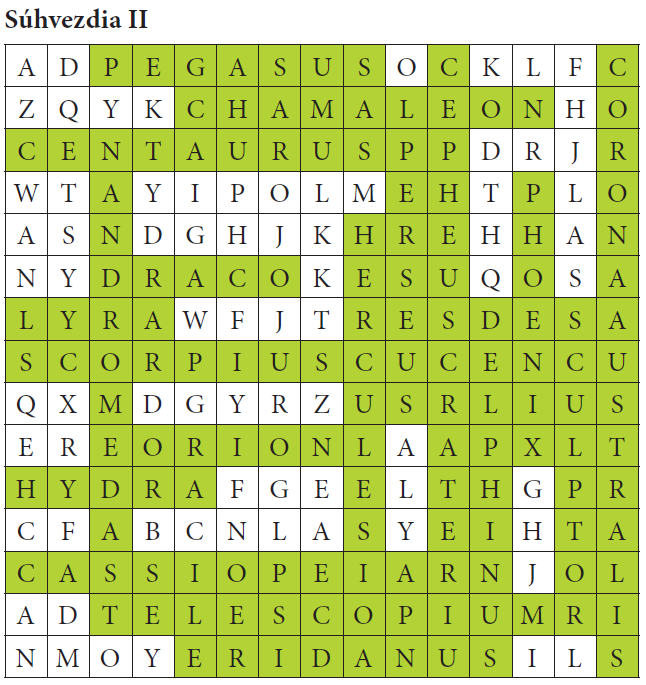 2. varianta

Riešenie
Táto publikácia (dokument) reprezentuje výlučne názor autora a SAAIC – Národná agentúra programu Erasmus+ ani Európska komisia nezodpovedajú za akékoľvek použitie informácií obsiahnutých v tejto publikácii (dokumente).
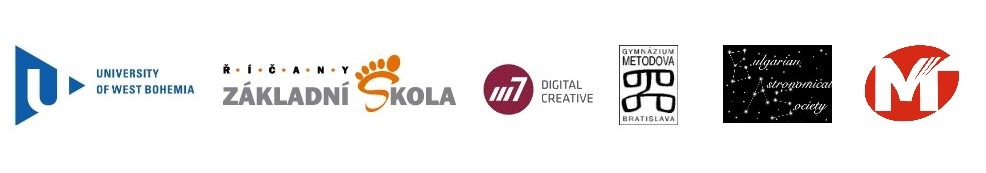 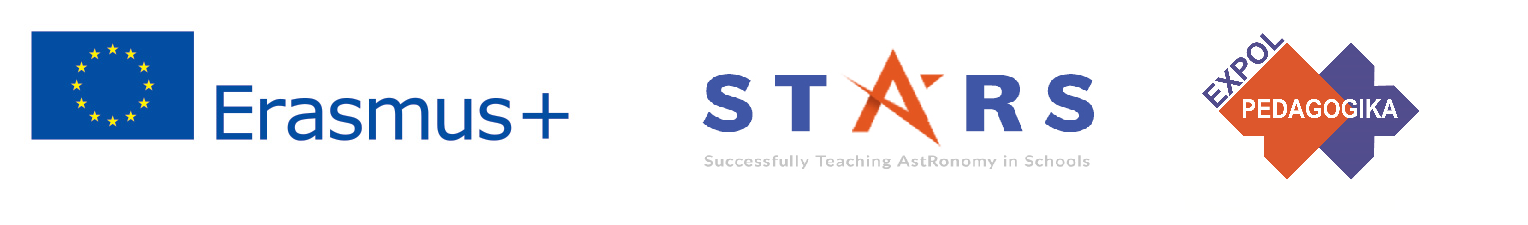 Praktické cvičenie 4. Rozpoznávanie súhvezdí
Metodická časť: PRÍLOHA 4 k téme 1.
Pomôcky a materiály: Obrázky súhvezdí - rôzne typy. Môžu byť vytlačené alebo v digitálnej podobe
Postup: Žiaci musia rozpoznať, ktoré súhvezdie sa nachádza na obrázku a pomenovať ho.
Táto publikácia (dokument) reprezentuje výlučne názor autora a SAAIC – Národná agentúra programu Erasmus+ ani Európska komisia nezodpovedajú za akékoľvek použitie informácií obsiahnutých v tejto publikácii (dokumente).
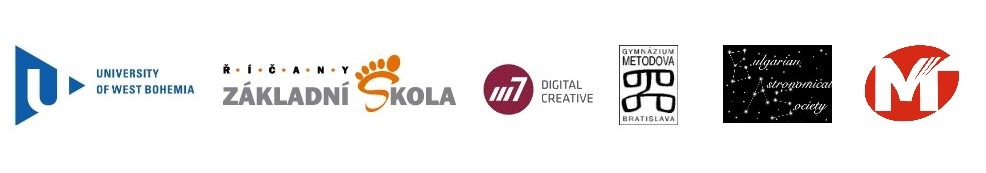 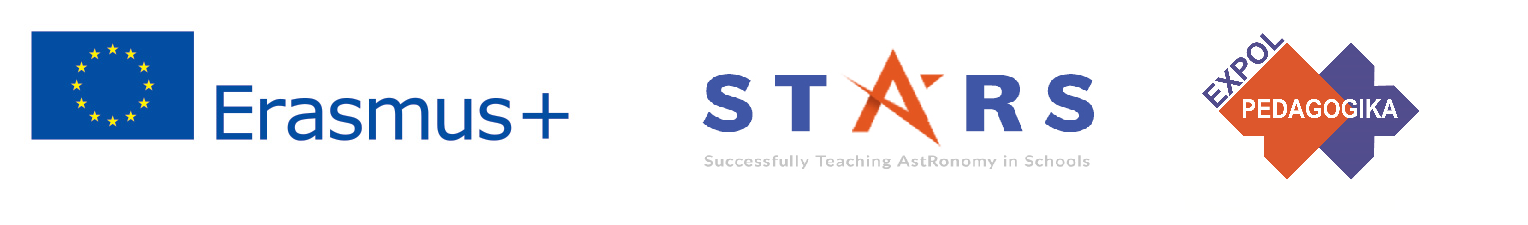 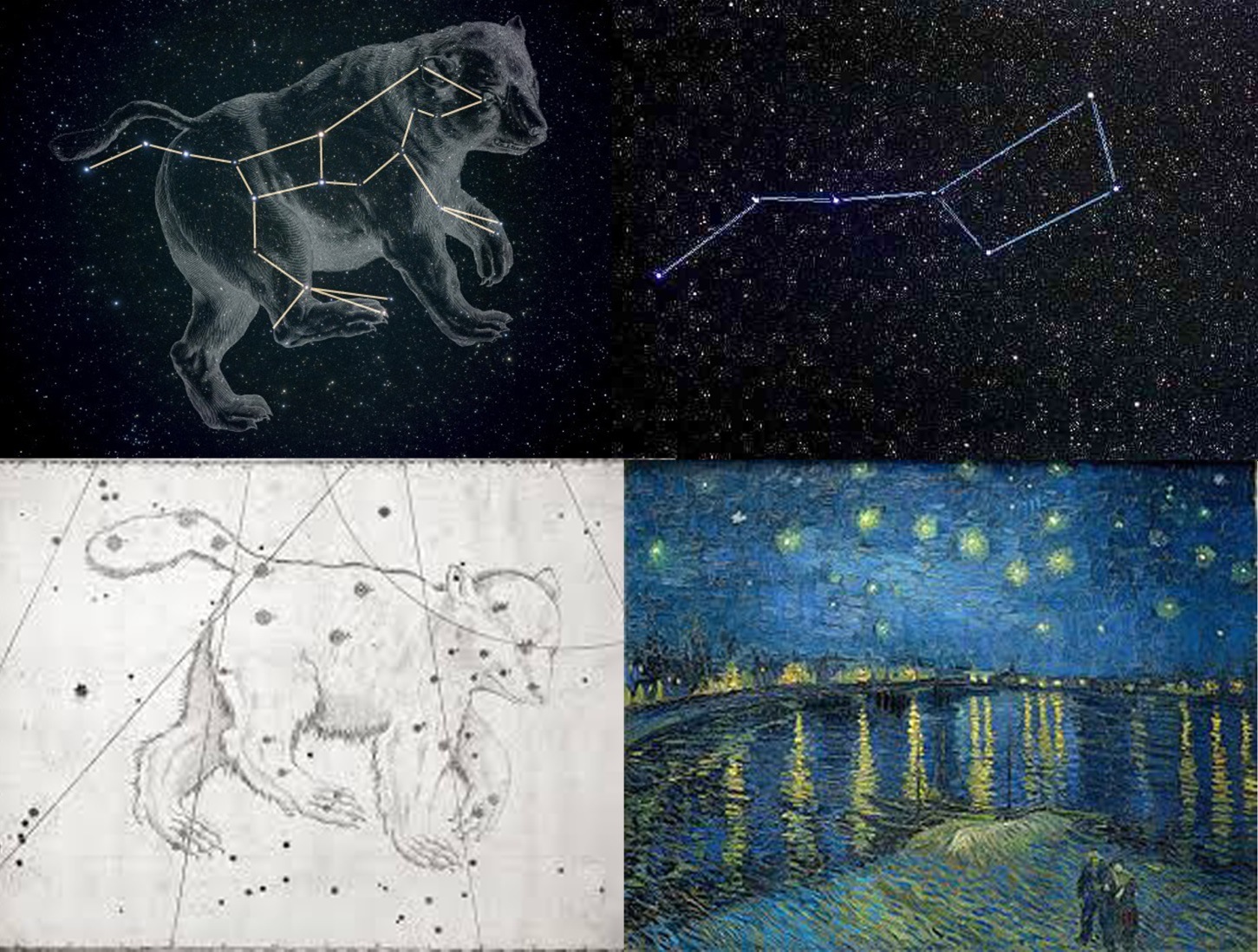 Táto publikácia (dokument) reprezentuje výlučne názor autora a SAAIC – Národná agentúra programu Erasmus+ ani Európska komisia nezodpovedajú za akékoľvek použitie informácií obsiahnutých v tejto publikácii (dokumente).
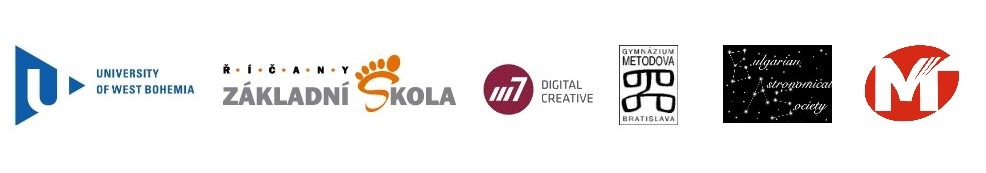 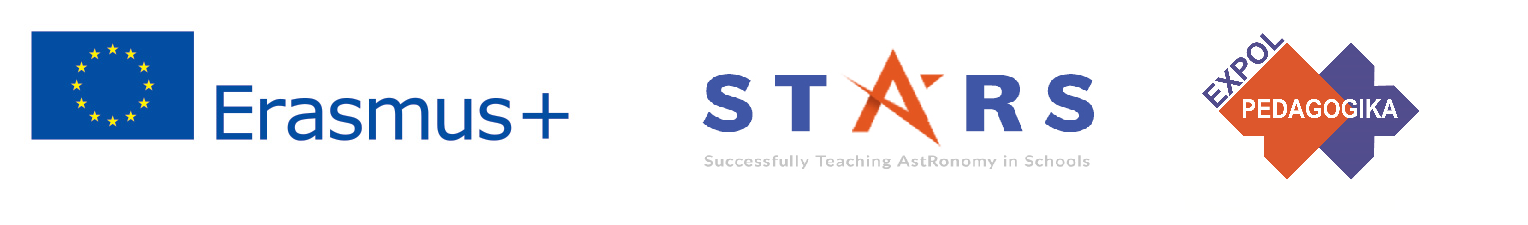 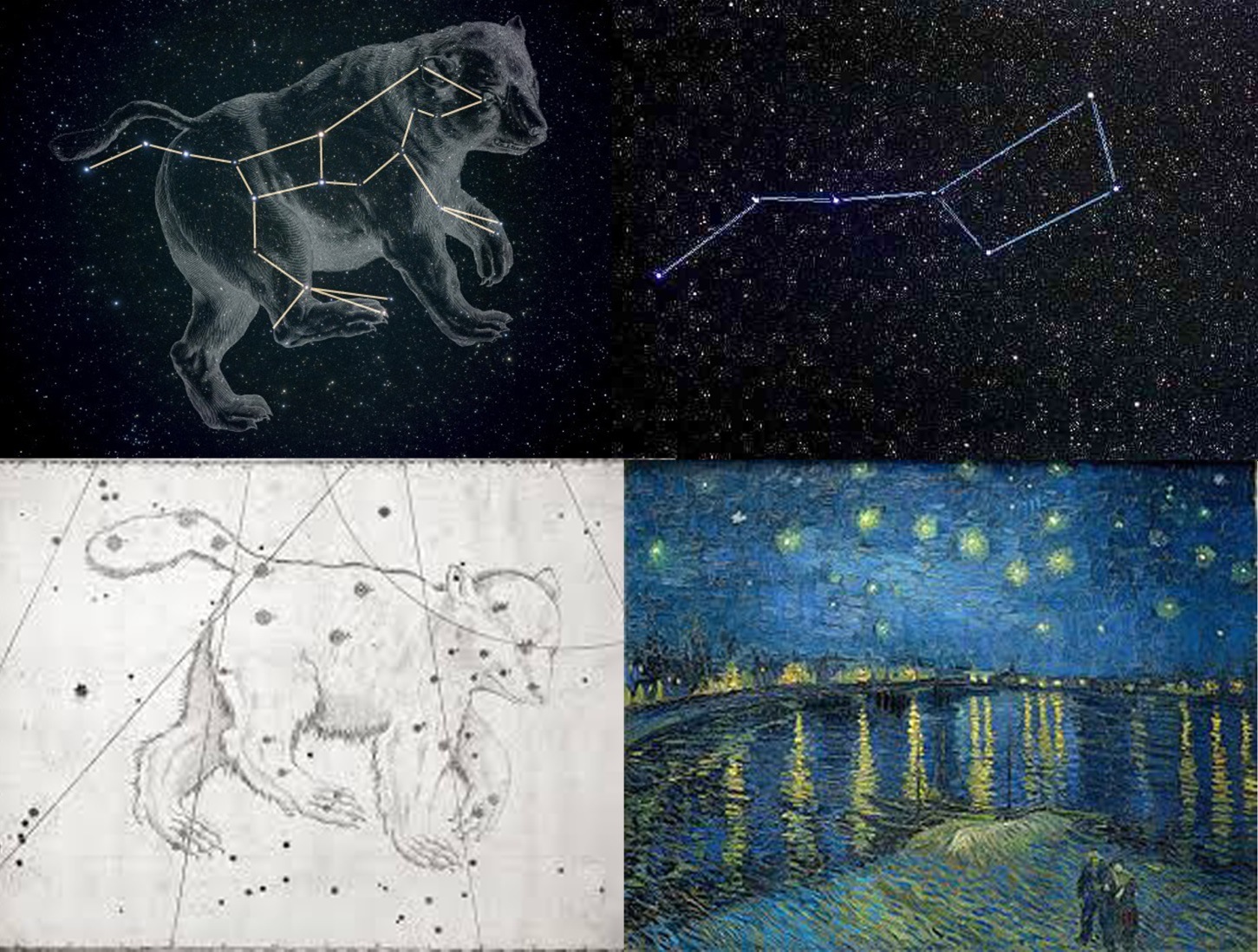 Veľká medvedica
Táto publikácia (dokument) reprezentuje výlučne názor autora a SAAIC – Národná agentúra programu Erasmus+ ani Európska komisia nezodpovedajú za akékoľvek použitie informácií obsiahnutých v tejto publikácii (dokumente).
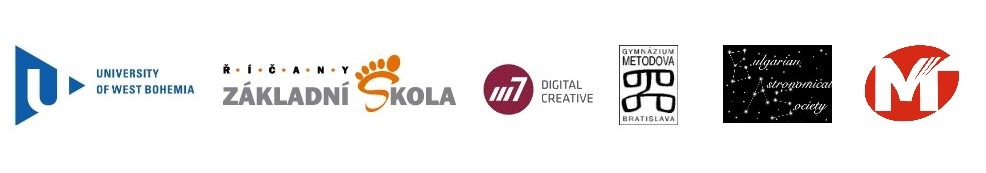 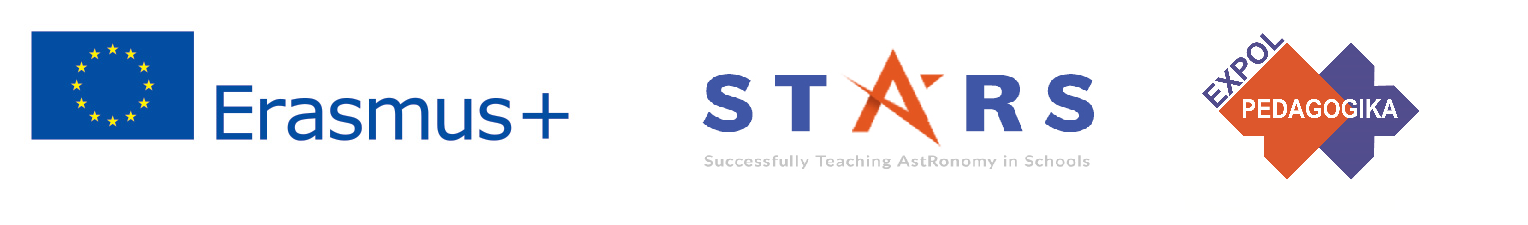 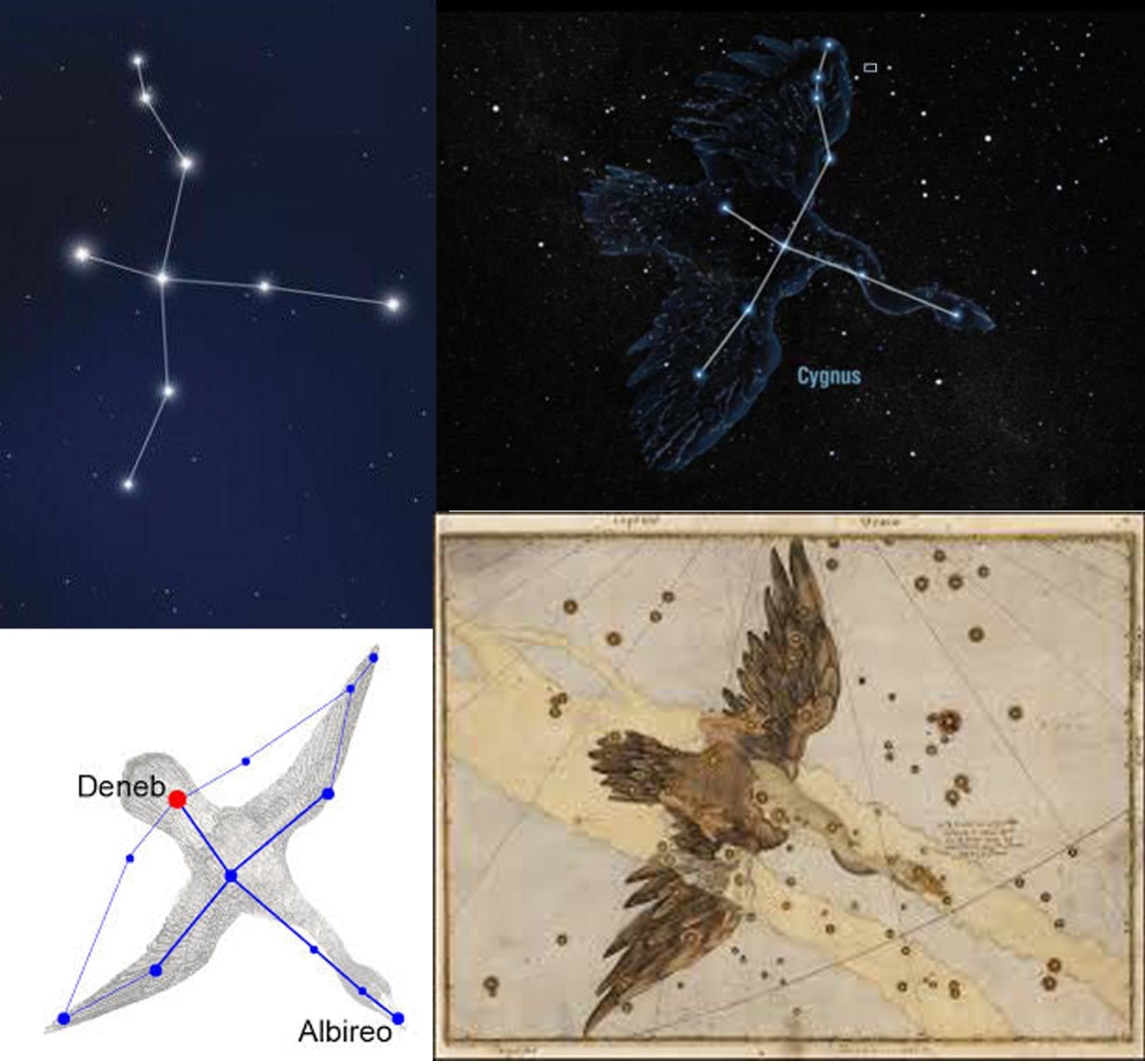 Táto publikácia (dokument) reprezentuje výlučne názor autora a SAAIC – Národná agentúra programu Erasmus+ ani Európska komisia nezodpovedajú za akékoľvek použitie informácií obsiahnutých v tejto publikácii (dokumente).
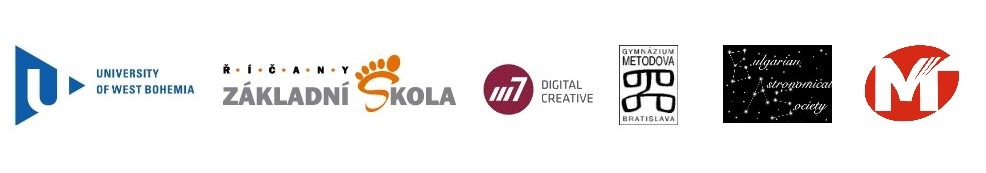 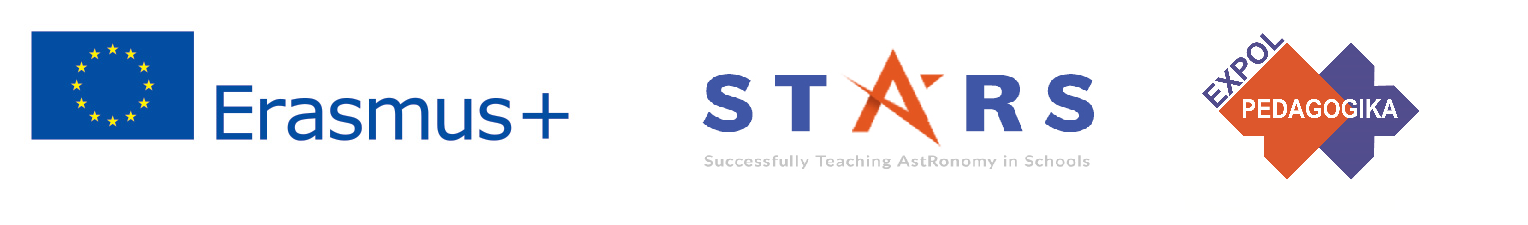 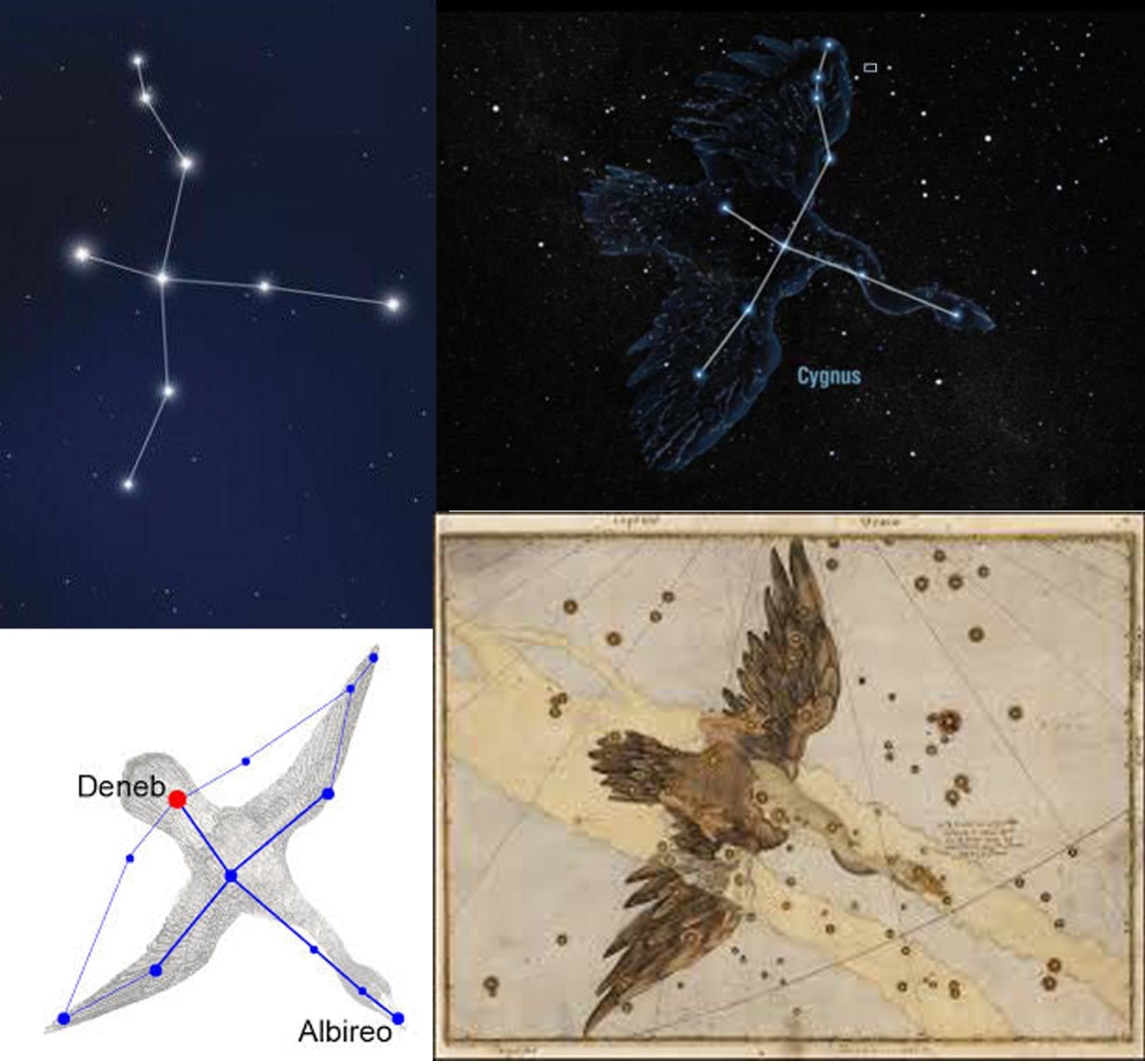 Labuť
Táto publikácia (dokument) reprezentuje výlučne názor autora a SAAIC – Národná agentúra programu Erasmus+ ani Európska komisia nezodpovedajú za akékoľvek použitie informácií obsiahnutých v tejto publikácii (dokumente).
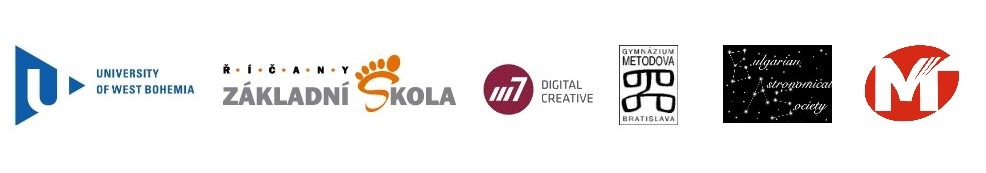 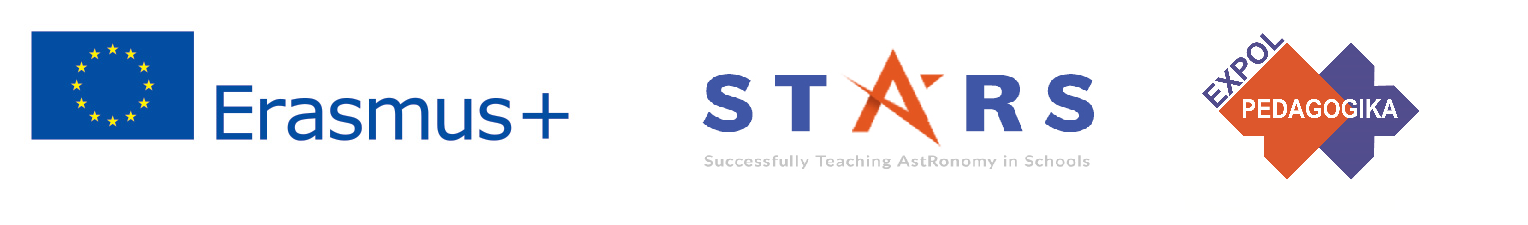 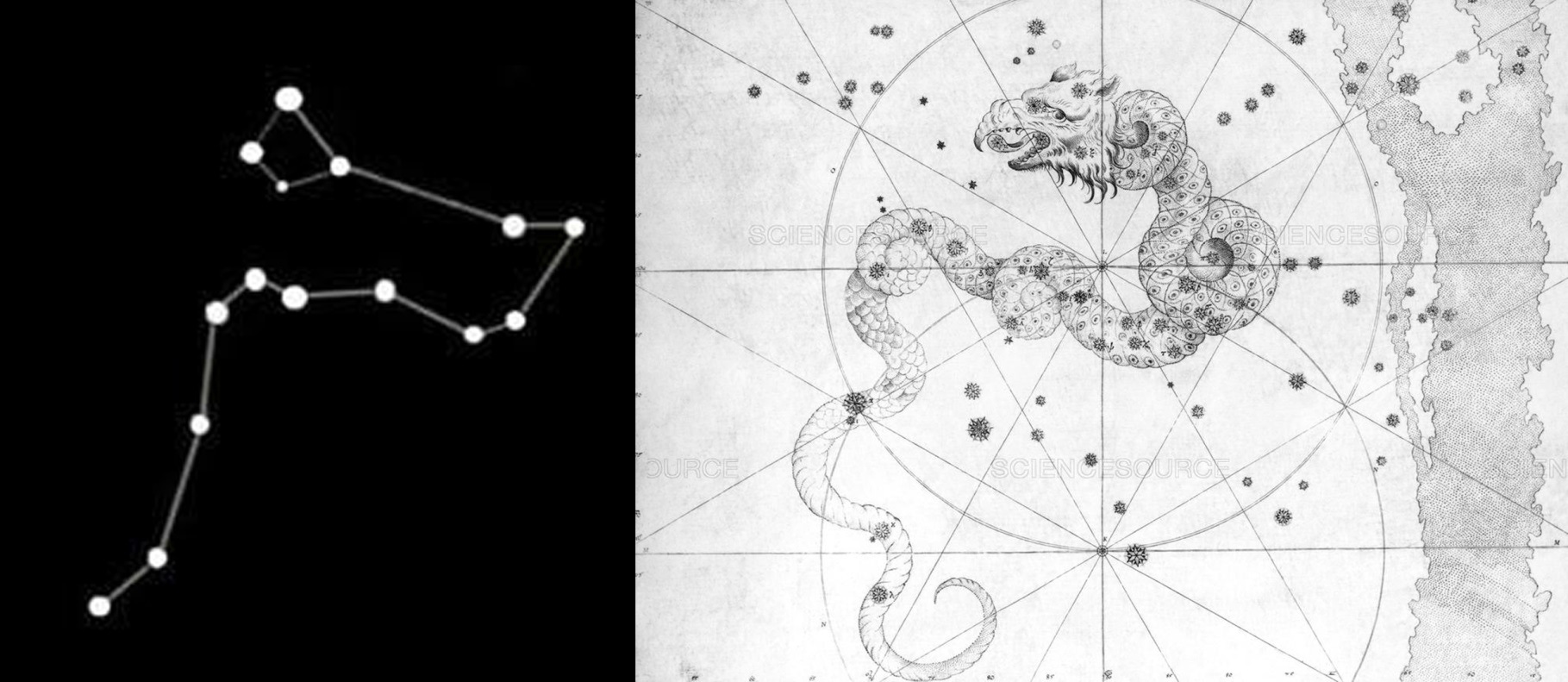 Táto publikácia (dokument) reprezentuje výlučne názor autora a SAAIC – Národná agentúra programu Erasmus+ ani Európska komisia nezodpovedajú za akékoľvek použitie informácií obsiahnutých v tejto publikácii (dokumente).
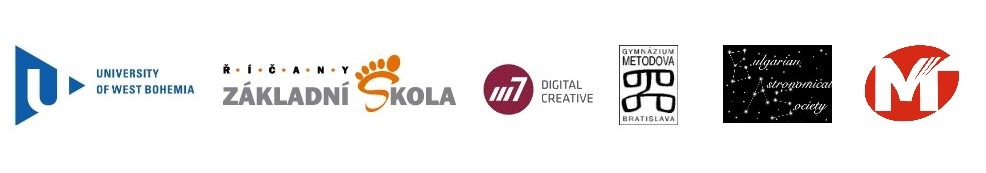 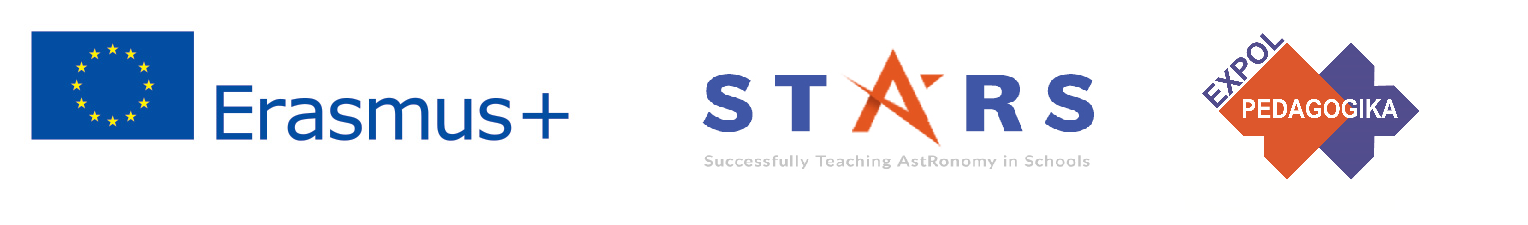 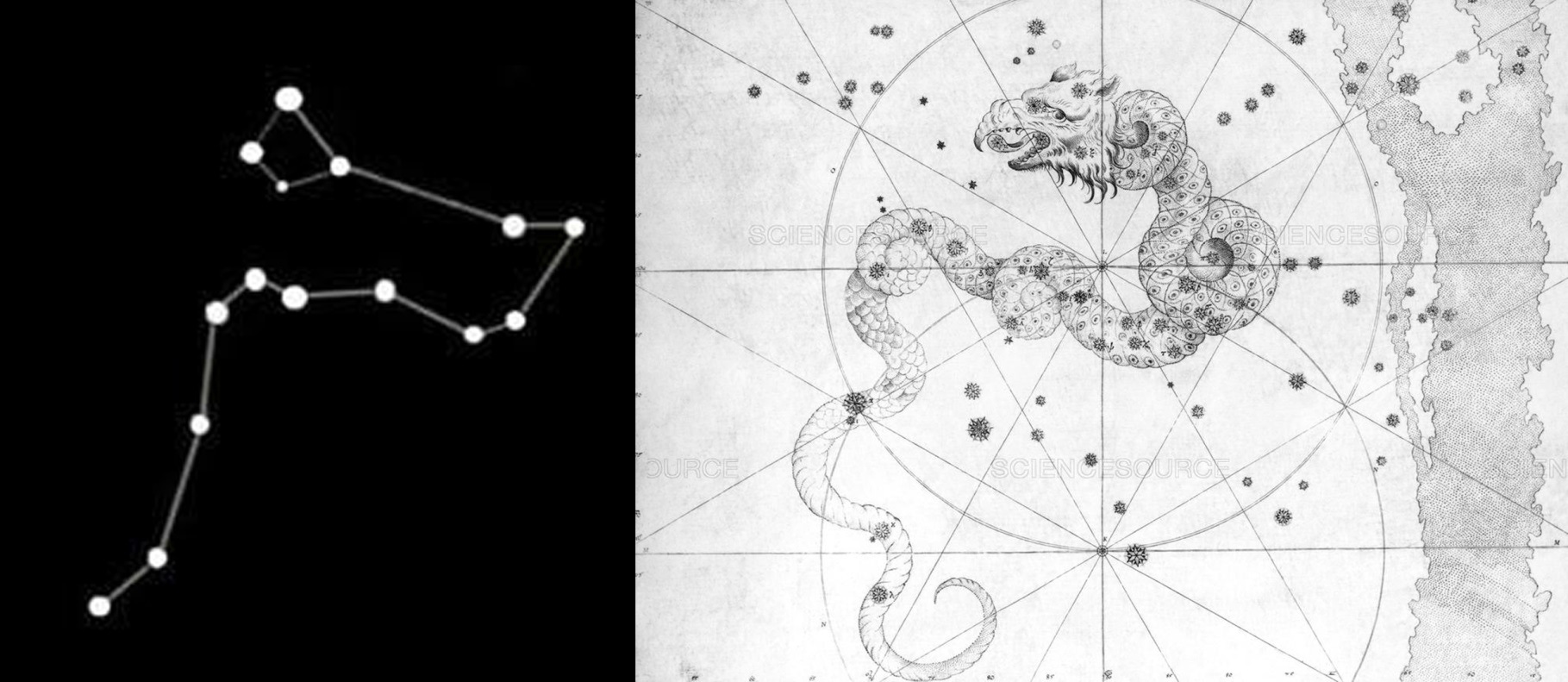 Drak
Táto publikácia (dokument) reprezentuje výlučne názor autora a SAAIC – Národná agentúra programu Erasmus+ ani Európska komisia nezodpovedajú za akékoľvek použitie informácií obsiahnutých v tejto publikácii (dokumente).
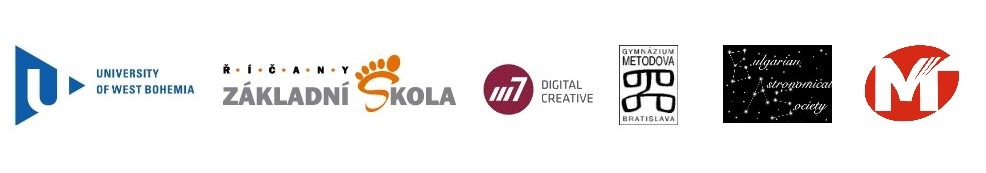 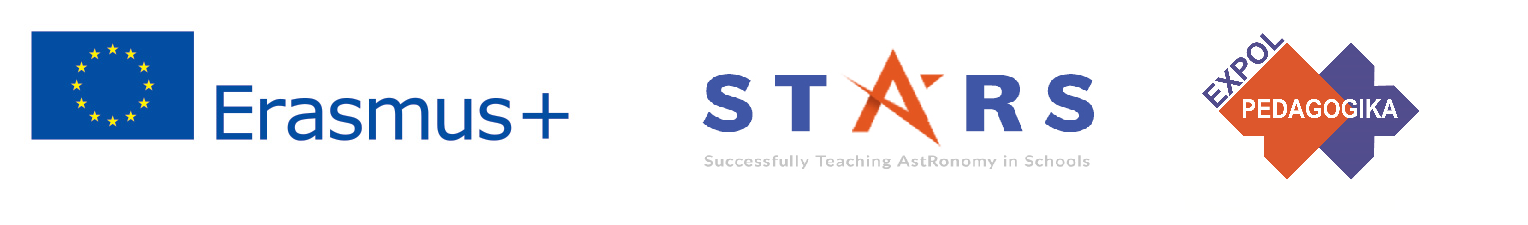 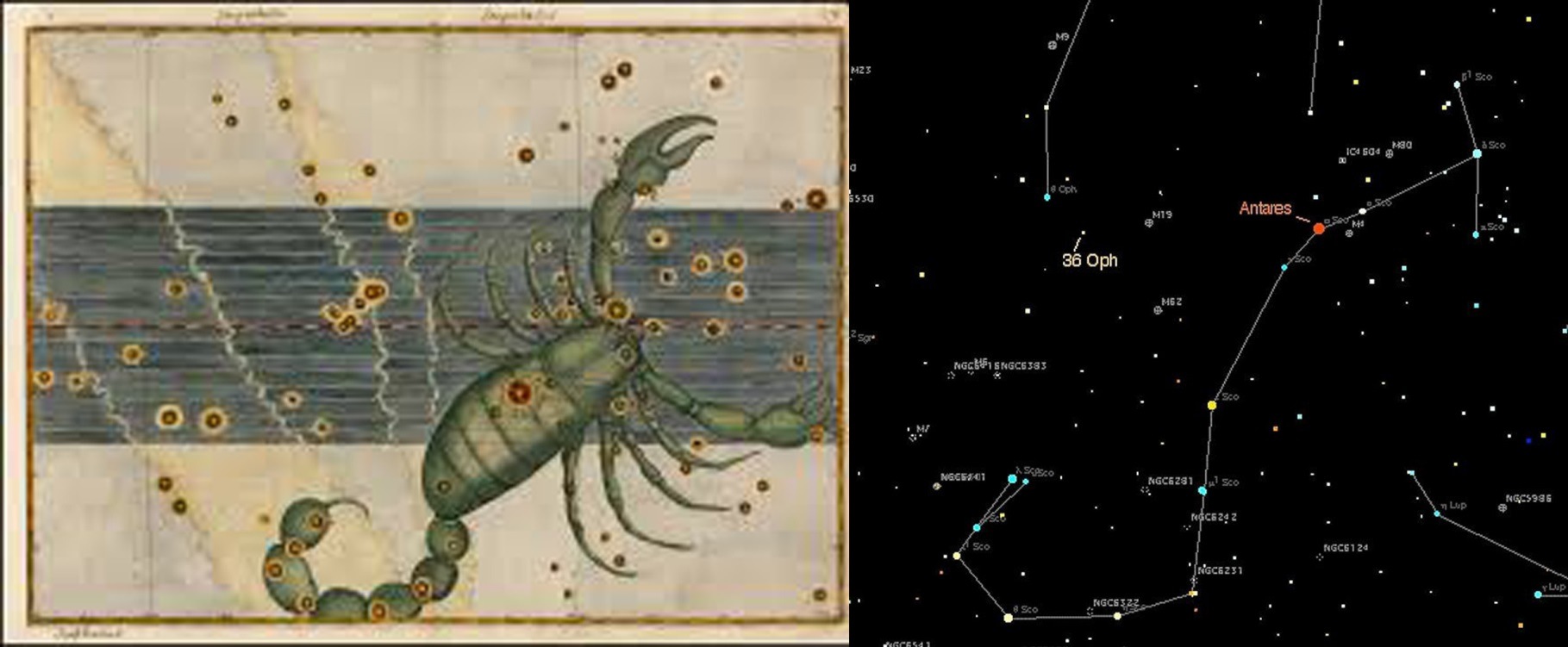 Táto publikácia (dokument) reprezentuje výlučne názor autora a SAAIC – Národná agentúra programu Erasmus+ ani Európska komisia nezodpovedajú za akékoľvek použitie informácií obsiahnutých v tejto publikácii (dokumente).
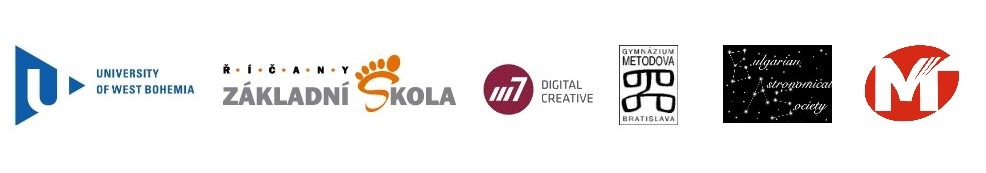 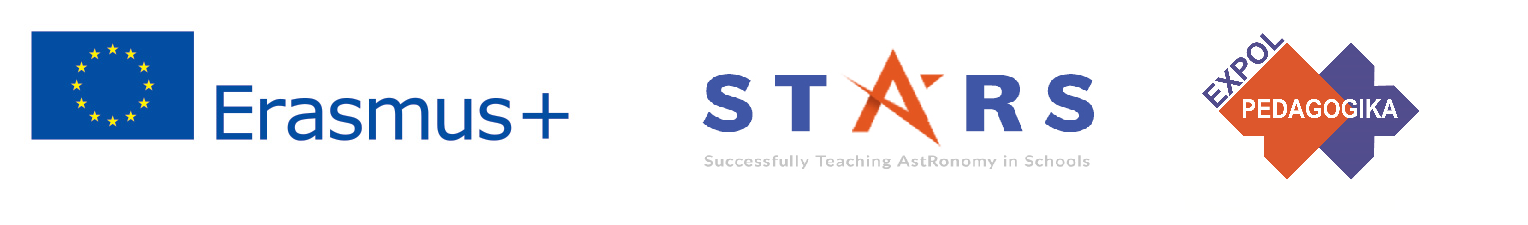 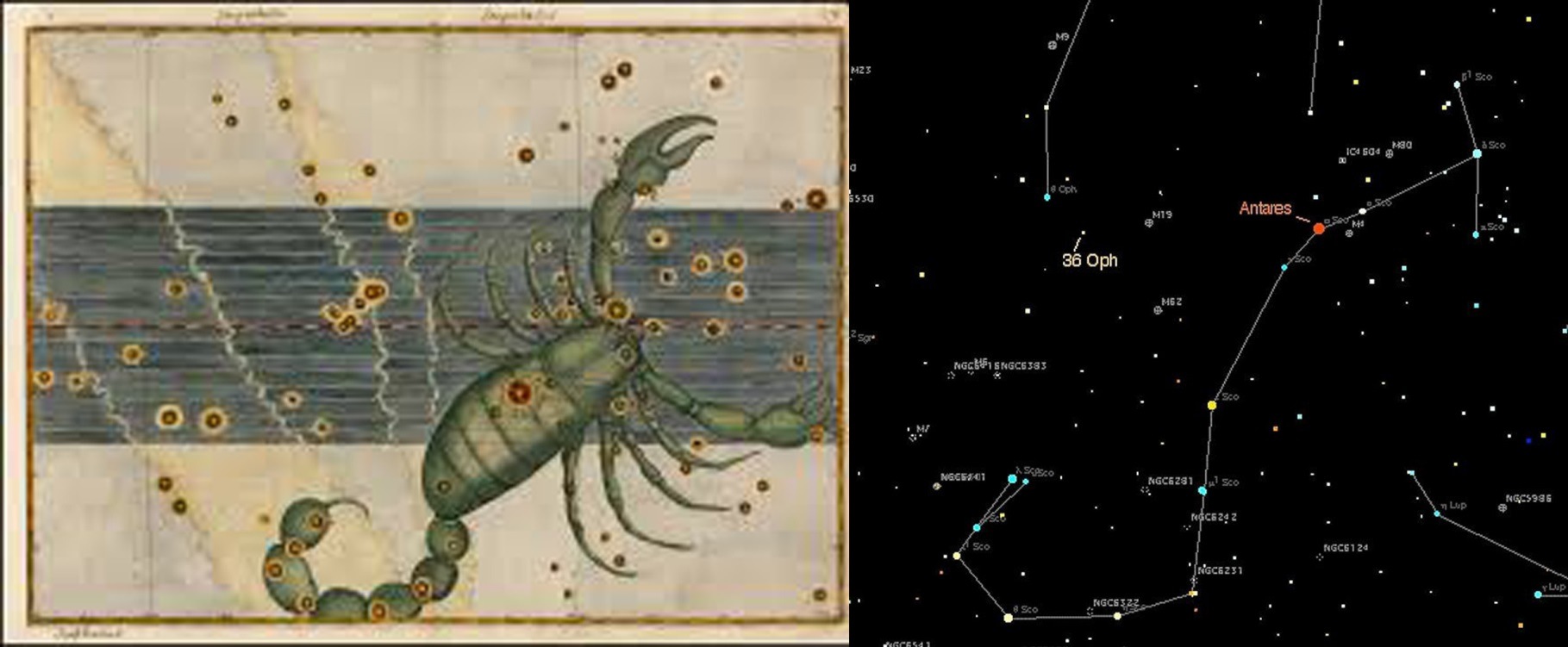 Škorpión
Táto publikácia (dokument) reprezentuje výlučne názor autora a SAAIC – Národná agentúra programu Erasmus+ ani Európska komisia nezodpovedajú za akékoľvek použitie informácií obsiahnutých v tejto publikácii (dokumente).
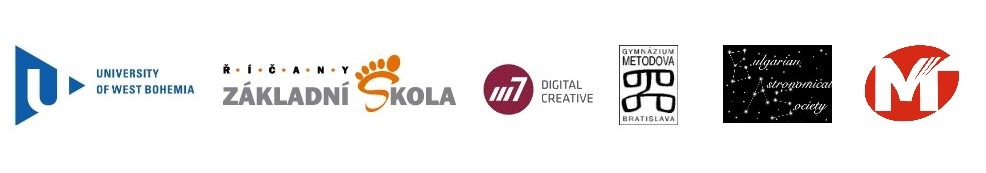 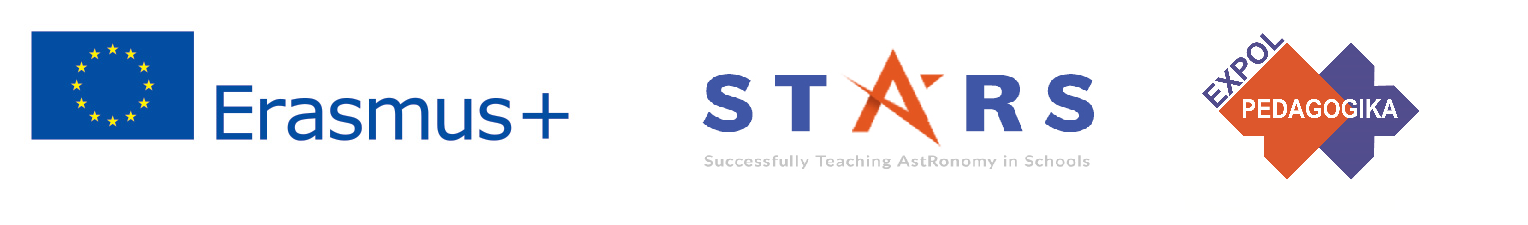 Praktické cvičenie 5. Tvary súhvezdí
Metodická časť: PRÍLOHA 5 k téme 1.
Pomôcky a materiály: Vytlačený tvar súhvezdia Veľká medvedica, farebná samolepiaca fólia a vhodný dierkovač (v tvare hviezdičky). (V prípade, že takáto fólia a dierkovač neexistujú, je potrebný farebný papier, nožnice a lepidlo.)
Postup: Žiaci by mali nalepiť farebné hviezdy na asterizmus VEĽKÝ VOZ a súhvezdie Veľká medvedica. Veľkosť hviezd môže zodpovedať jasu skutočných hviezd. Môžu tiež napísať názvy hviezd.
Táto publikácia (dokument) reprezentuje výlučne názor autora a SAAIC – Národná agentúra programu Erasmus+ ani Európska komisia nezodpovedajú za akékoľvek použitie informácií obsiahnutých v tejto publikácii (dokumente).
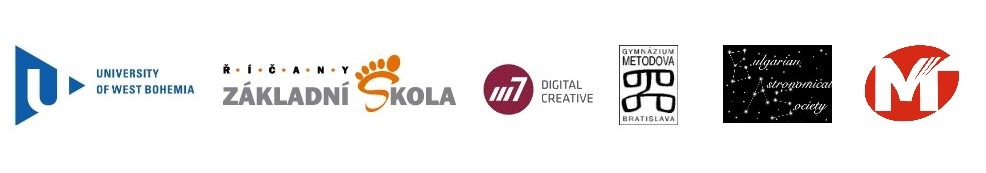 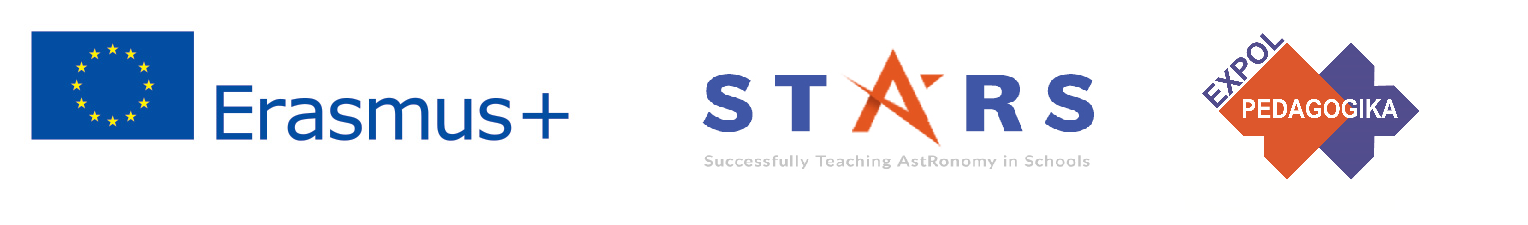 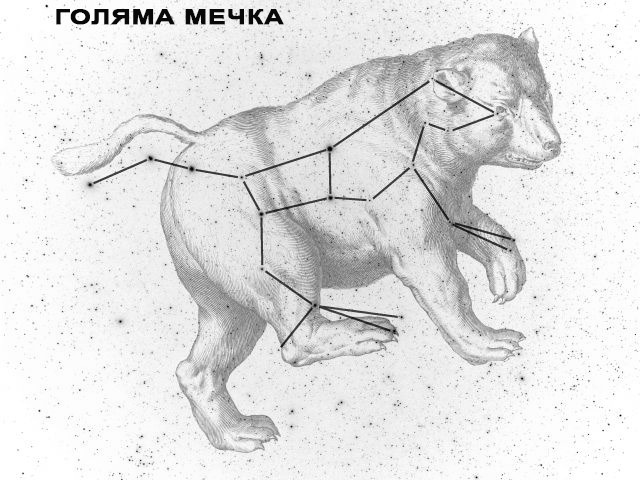 Táto publikácia (dokument) reprezentuje výlučne názor autora a SAAIC – Národná agentúra programu Erasmus+ ani Európska komisia nezodpovedajú za akékoľvek použitie informácií obsiahnutých v tejto publikácii (dokumente).
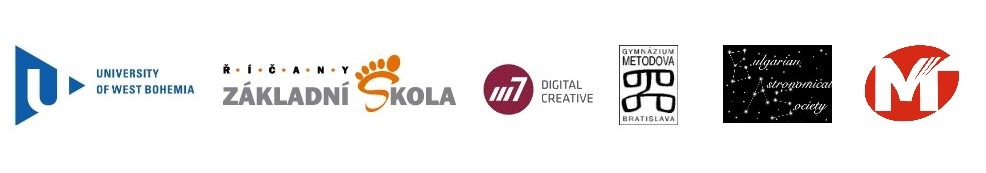 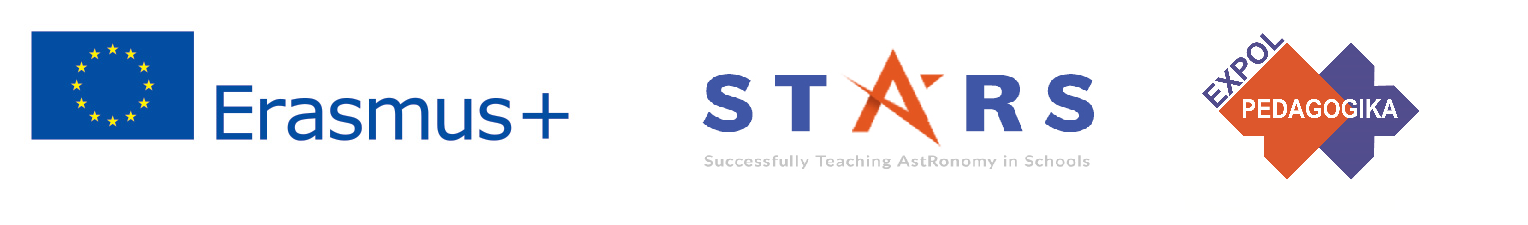 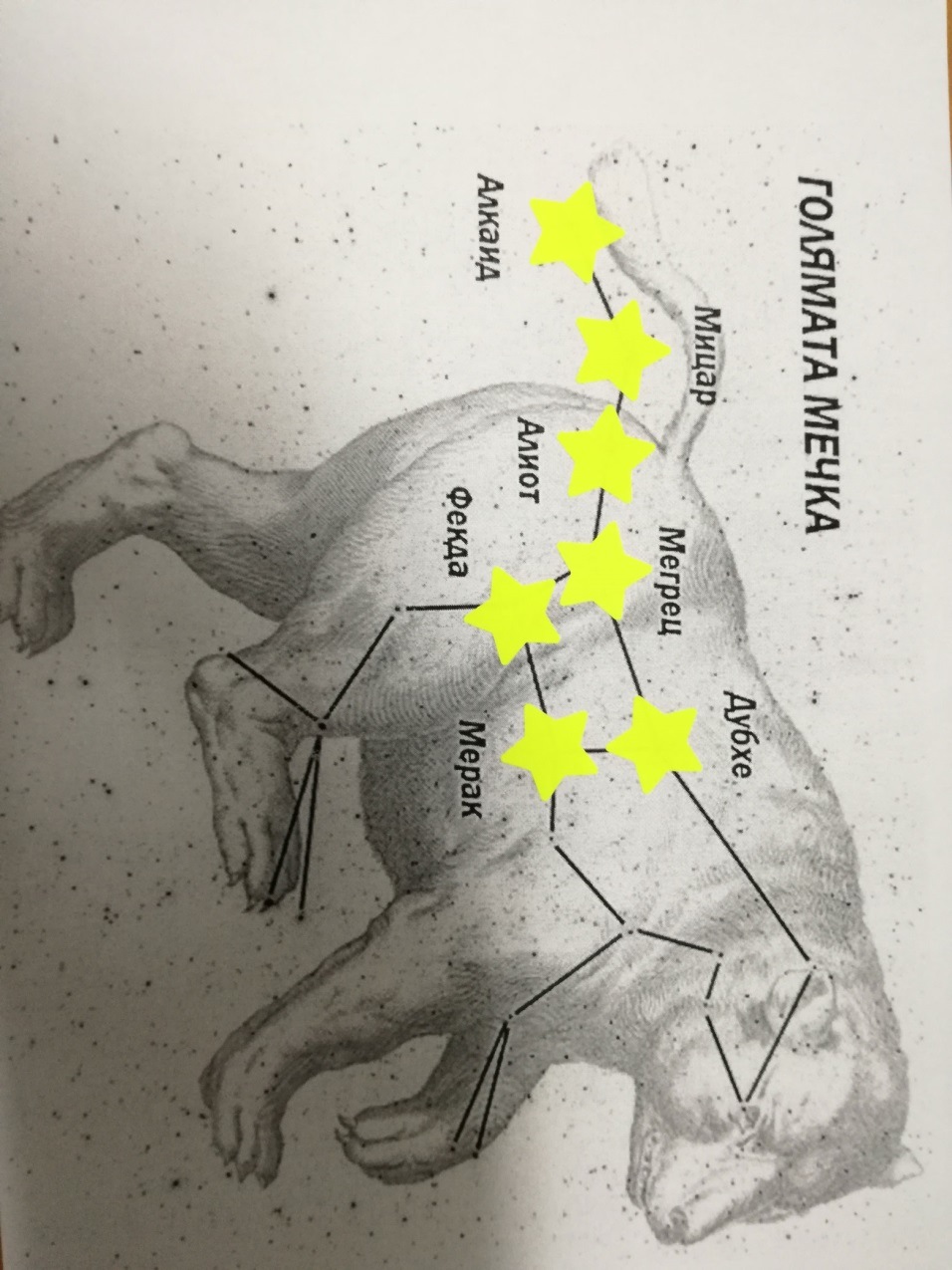 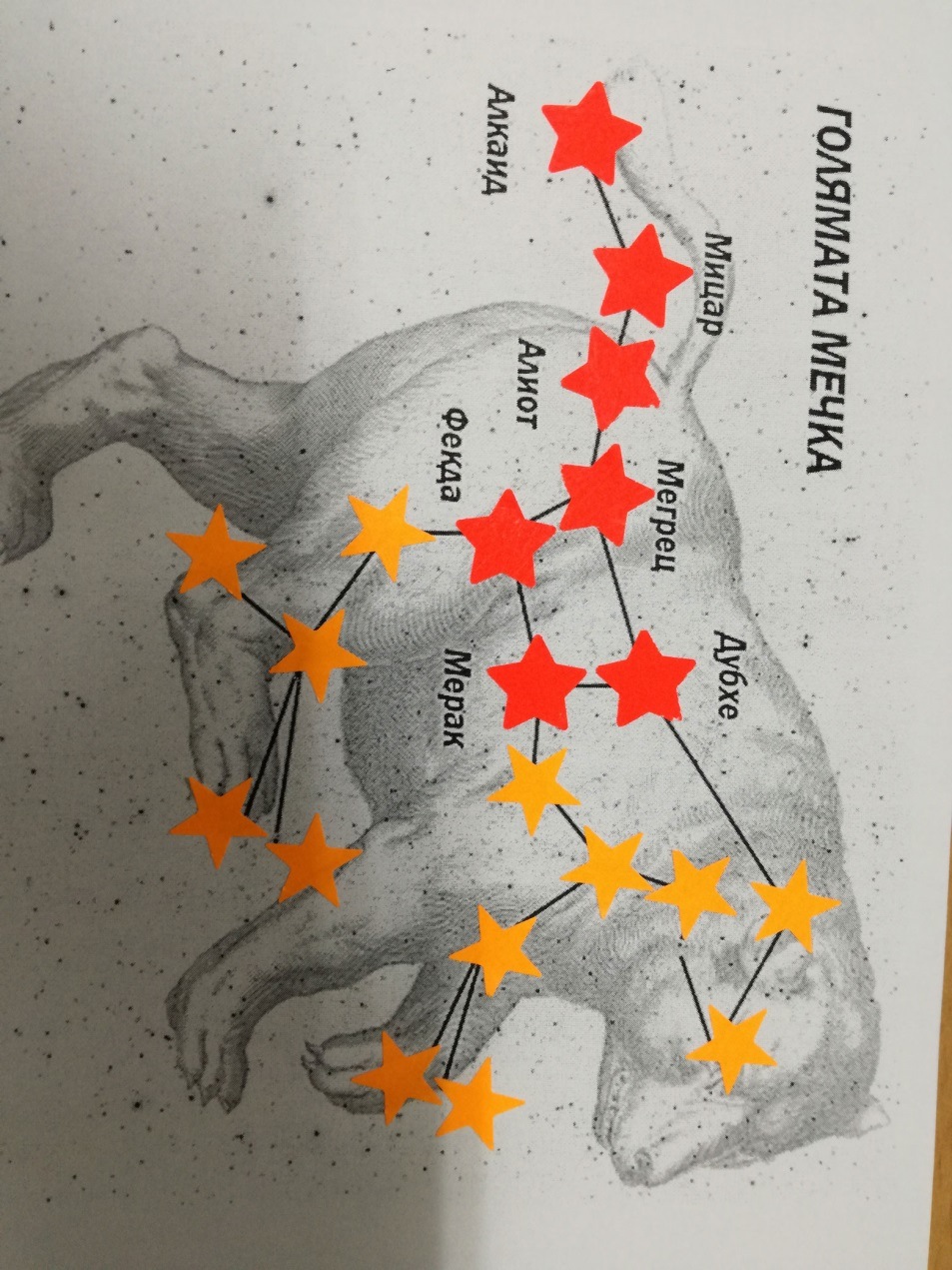 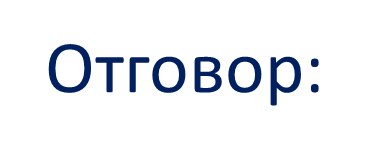 Táto publikácia (dokument) reprezentuje výlučne názor autora a SAAIC – Národná agentúra programu Erasmus+ ani Európska komisia nezodpovedajú za akékoľvek použitie informácií obsiahnutých v tejto publikácii (dokumente).
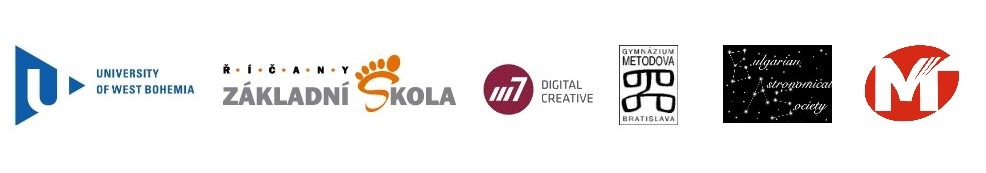 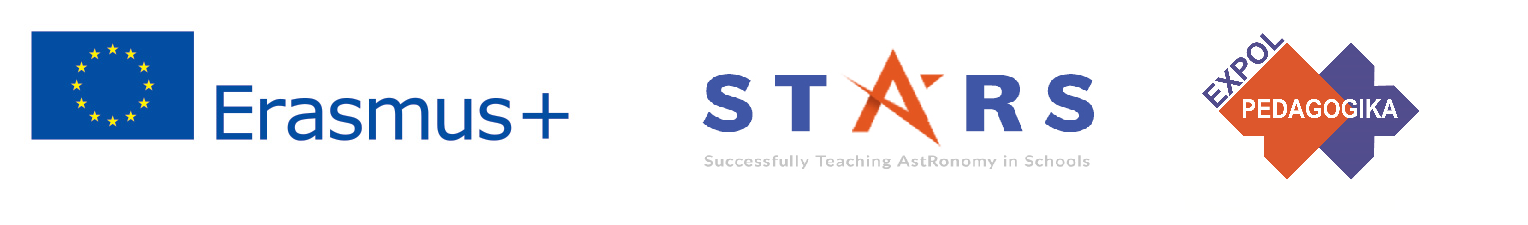 Závery, overenie výsledkov
Čo bude ďalej (Feed Forward): Plánujte ďalšiu hodinu na základe výkonu žiaka:
Náročnosť v triede: V závislosti od toho, ako dobre žiaci porozumeli materiálu a zvládli úlohy.
Prístup k materiálu: Aký je správny postup, ktorý vám pomôže porozumieť materiálu a splniť stanovené úlohy.
Sebehodnotenie: sebadisciplína, vedenie a kontrola činností.
Individuálny prístup: Individuálne hodnocenie a vedenie.
The current publication reflects only the author´s view and neither the Slovak National Agency, nor the European Commission are responsible for any use that may be made of the information it contains.
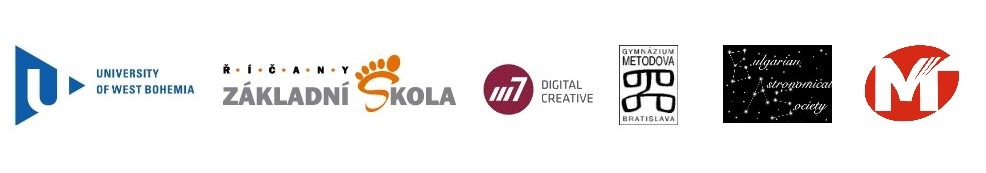 [Speaker Notes: DOI: 10.3102/003465430298487, The Power of Feedback, John Hattie and Helen Timperley, University of Auckland]
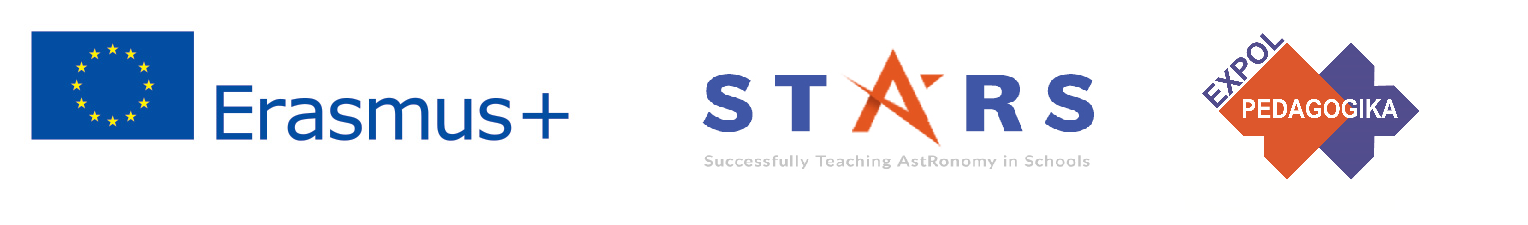 Závery, overenie výsledkov 2
Príprava: Jasné a dobre definované ciele lekcie a cvičení. Keď budú dobre rozumieť konečnému cieľu, môžu sa žiaci ľahšie a efektívnejšie zamerať na konkrétnu úlohu/ materiál.  

Overovanie: Ako som to urobil? Individuálne hodnotenie a spätná väzba od učiteľa o práci žiaka, ktorá sa konkrétne týka dosiahnutia cieľa. Poskytnite informácie o pokroku žiaka (alebo jeho nedostatku) a poskytnite pokyny, ktoré pomôžu dosiahnuť ciele a dosiahnuť očakávanú úroveň.
The current publication reflects only the author´s view and neither the Slovak National Agency, nor the European Commission are responsible for any use that may be made of the information it contains.
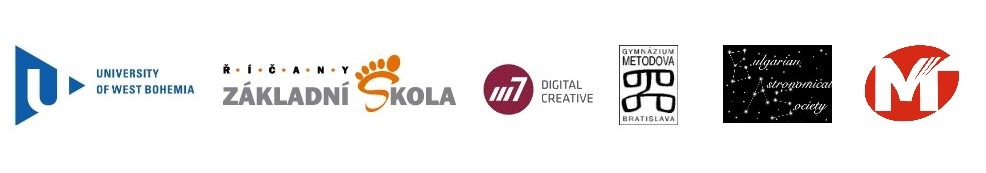 [Speaker Notes: DOI: 10.3102/003465430298487, The Power of Feedback, John Hattie and Helen Timperley, University of Auckland]